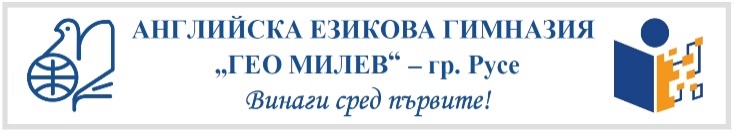 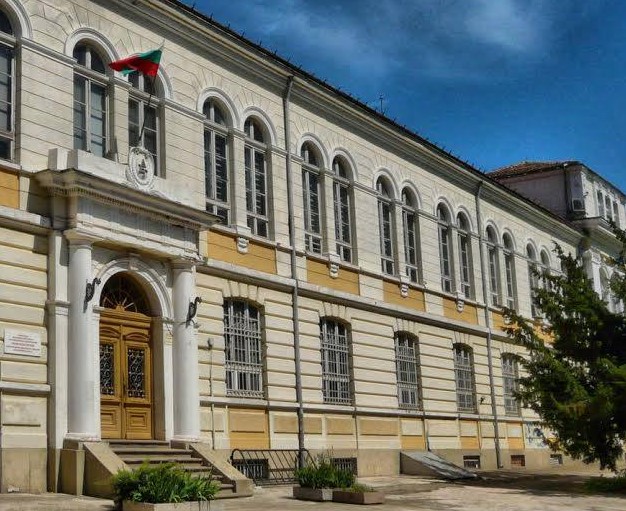 ПРИЕМ 
ЗА УЧЕБНАТА 
2024/2025
ГОДИНА
В Английска езикова гимназия „Гео Милев“
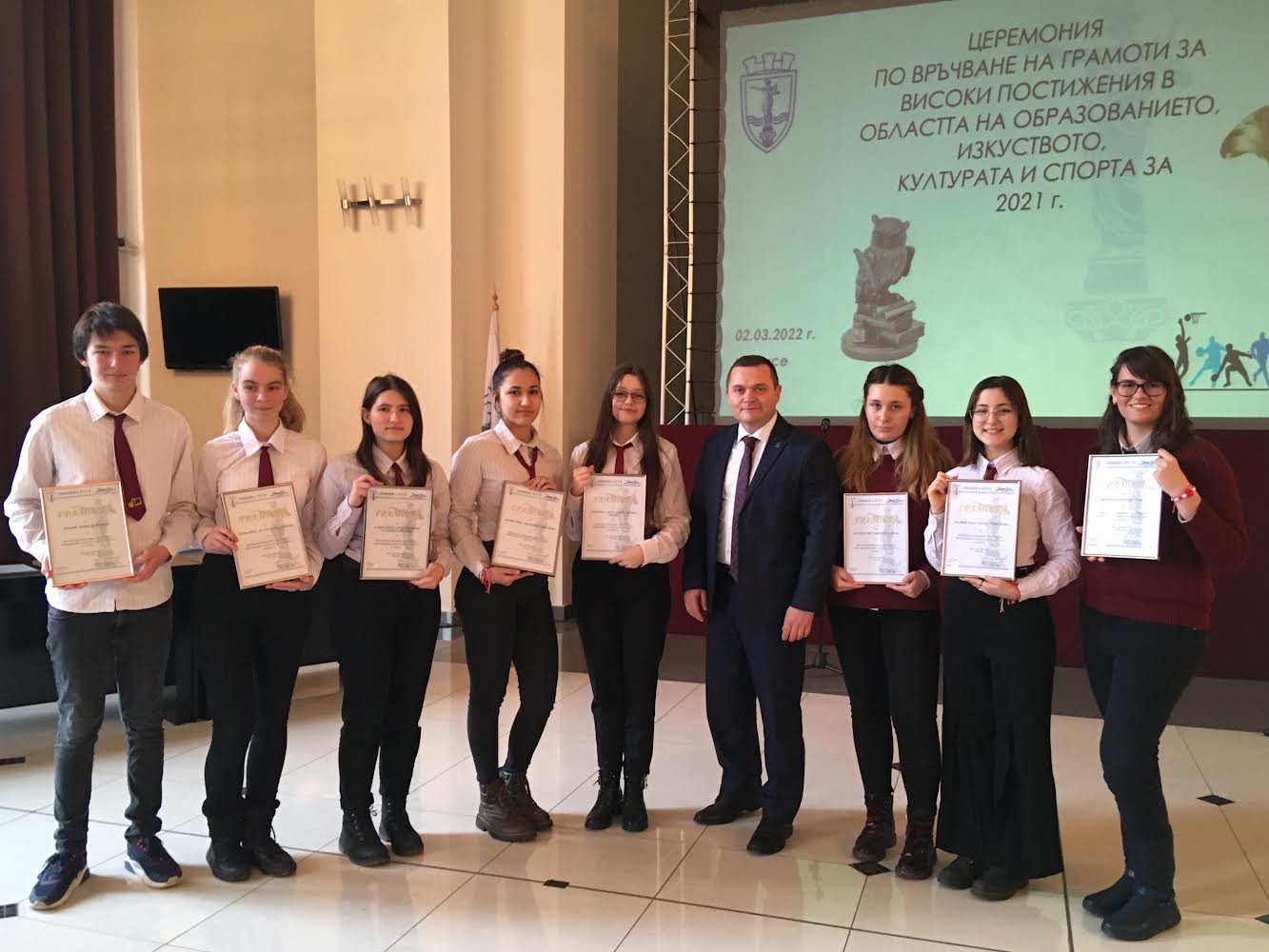 Осигуряваме на своите ученици висококачествено обучение по английски (интензивно изучаван в VIII клас) и друг чужд език: немски/френски/руски;
Гордеем се с високи постижения в областта на комуникативните умения, дебати и публичната реч, творческото писане, преводи на чужд език и театрални постановки;
В извънкласни занимания се предоставя допълнителна подготовка по формата на изпита на Кеймбридж, която подпомага успешното му полагане, а отличното представяне на учениците им осигурява сертификат за познания и  владеене  на английски език на ниво С1 и С2.
В Английска езикова гимназия „Гео Милев“
От септември 2021 година предлагаме професионална подготовка по „Компютърна анимация”по рамков план, одобрен от МОН през 2020 г.
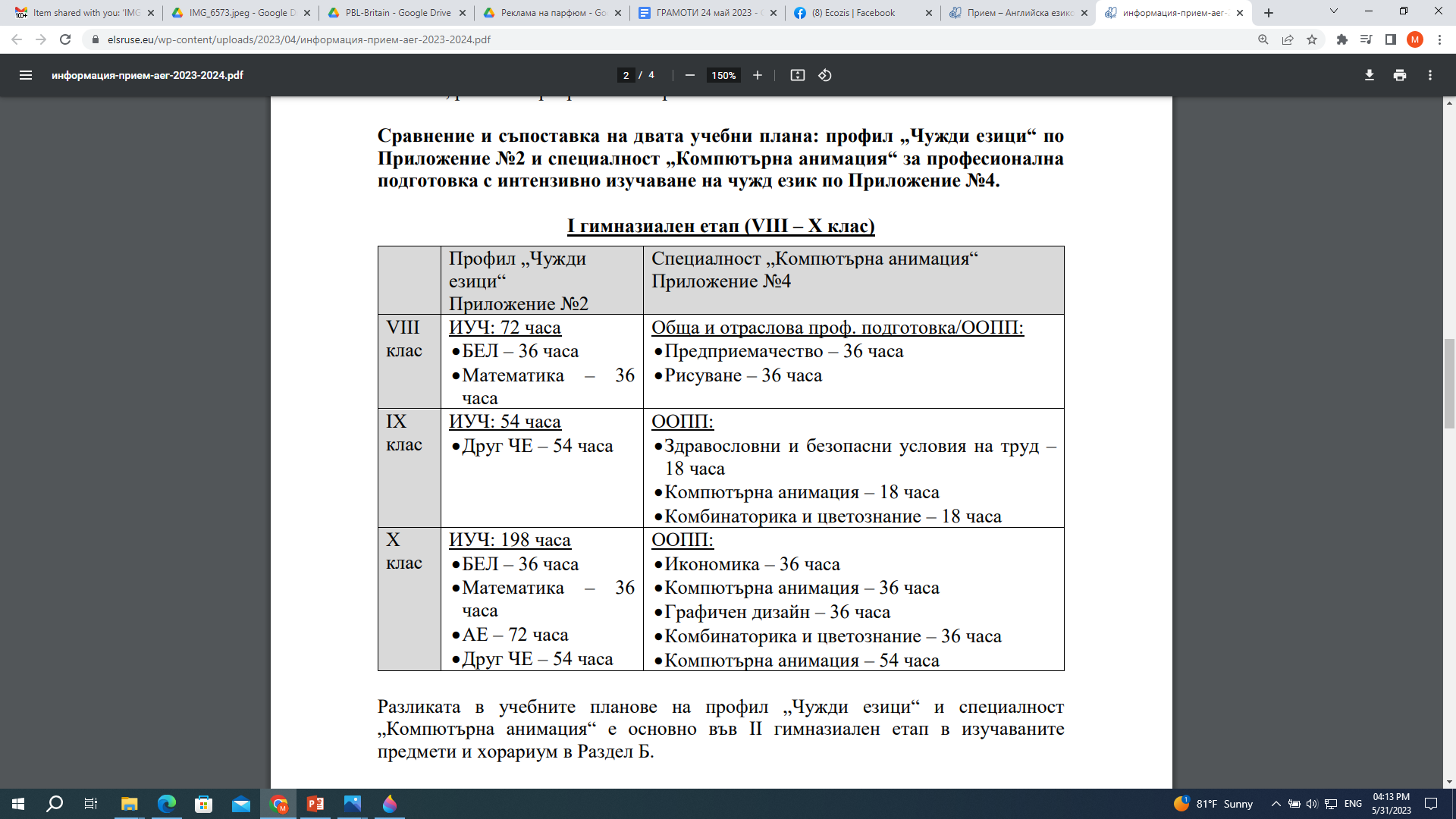 В Английска езикова гимназия „Гео Милев“
Във втори гимназиален етап предоставяме възможност за профилиране (освен по двата чужди езика) в областта на следните комбинации от предмети:
БЕЛ и история
Математика и ИТ
Математика и изобр. изкуство

Биология и химия
Предприемачество и ИТ
Изобразително изкуство и ИТ
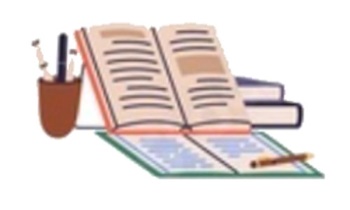 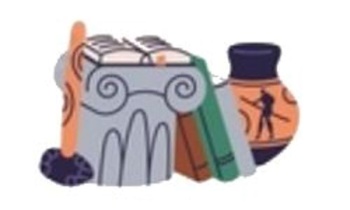 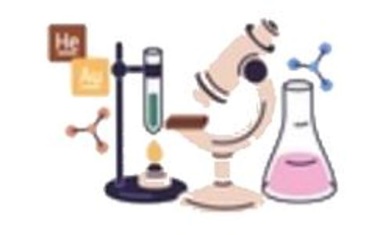 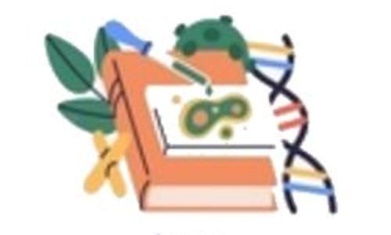 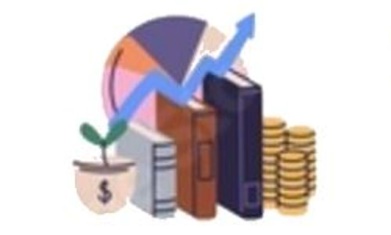 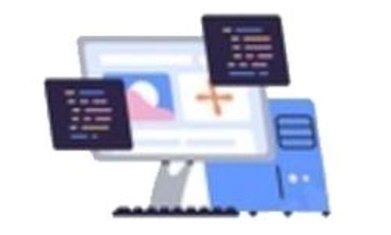 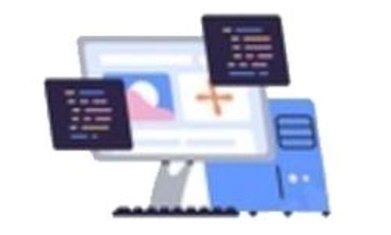 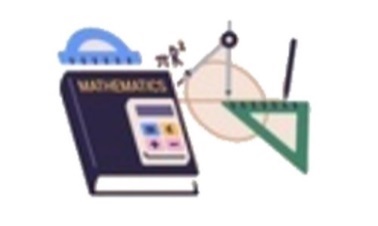 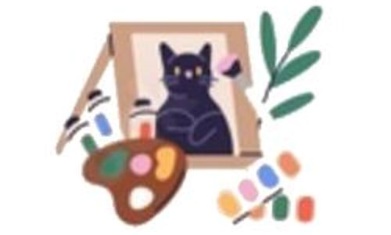 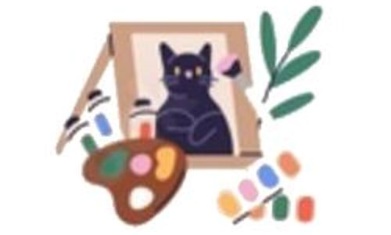 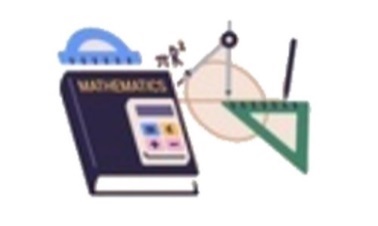 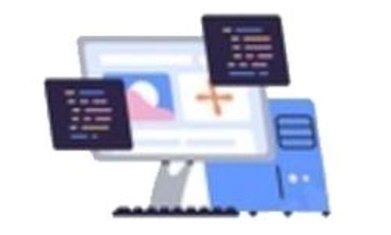 В Английска езикова гимназия „Гео Милев“
Съгласно споразумение за сътрудничество с РУ „Ангел Кънчев“ по-голямата част от профилираната подготовка по ИТ и предприемачество се осъществява от преподаватели в Университета. Усвояването на знания и умения в областта на ИТ, STEM и бизнес науките в академична среда улеснява прехода от средно към висше образование.
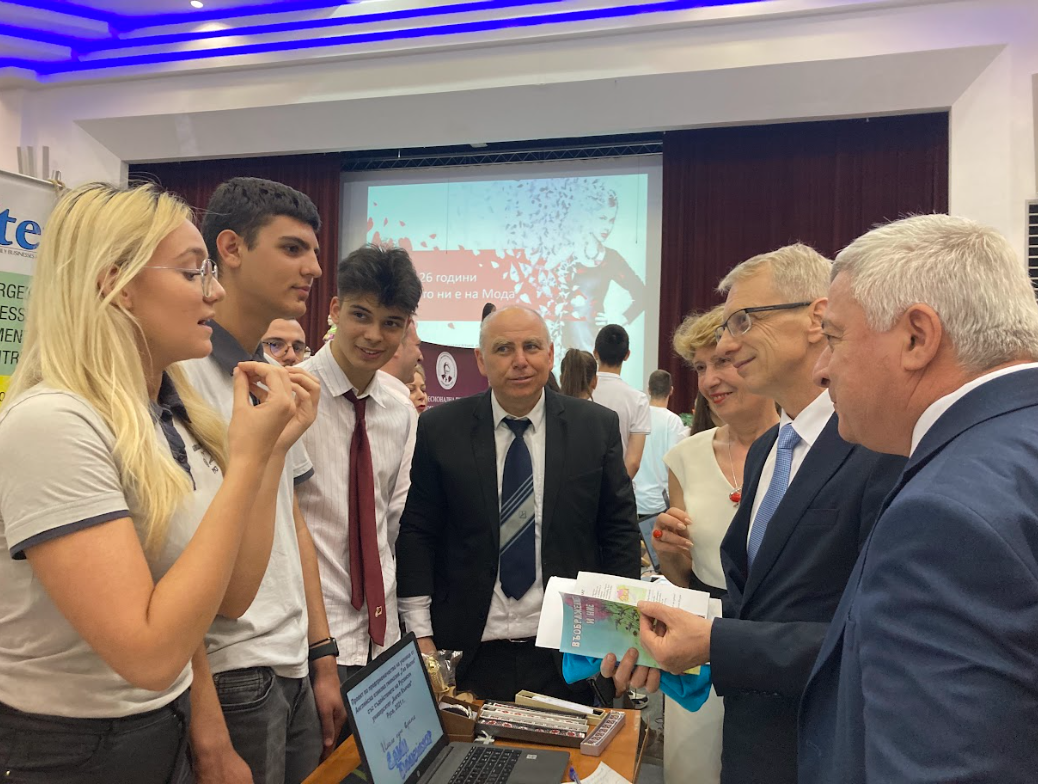 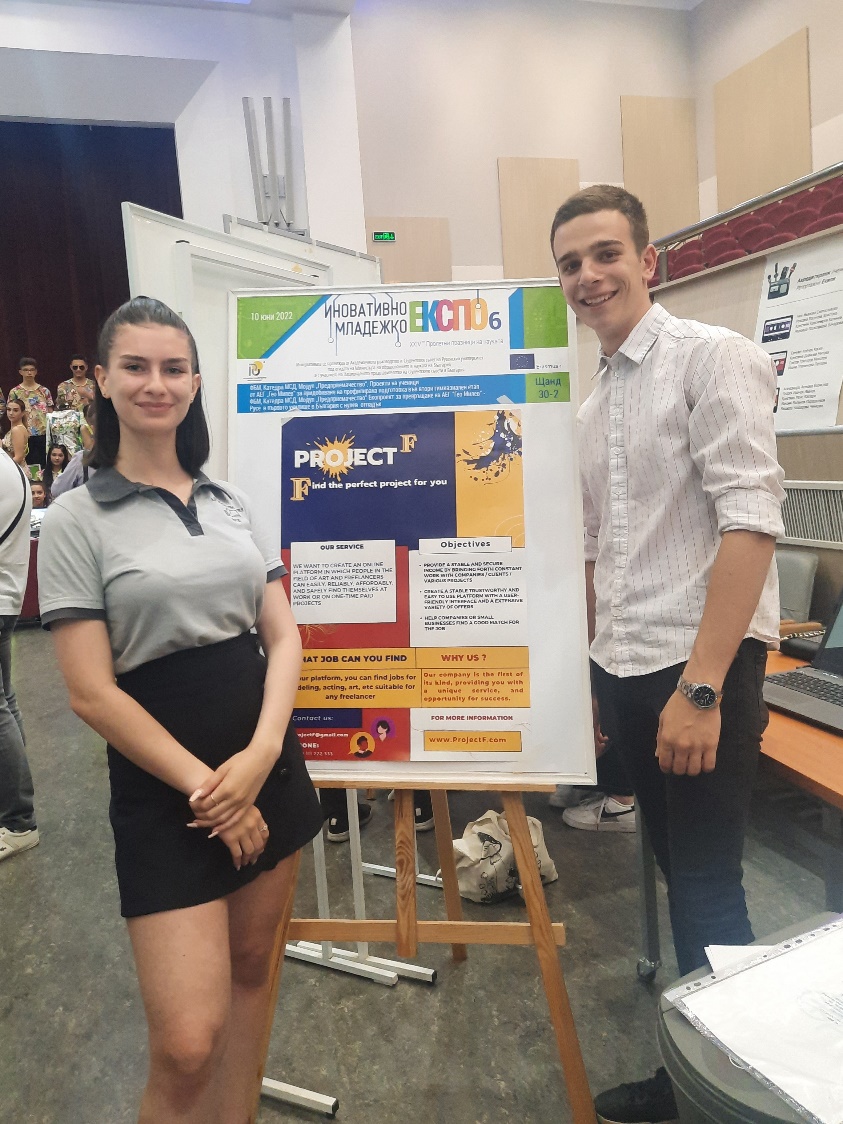 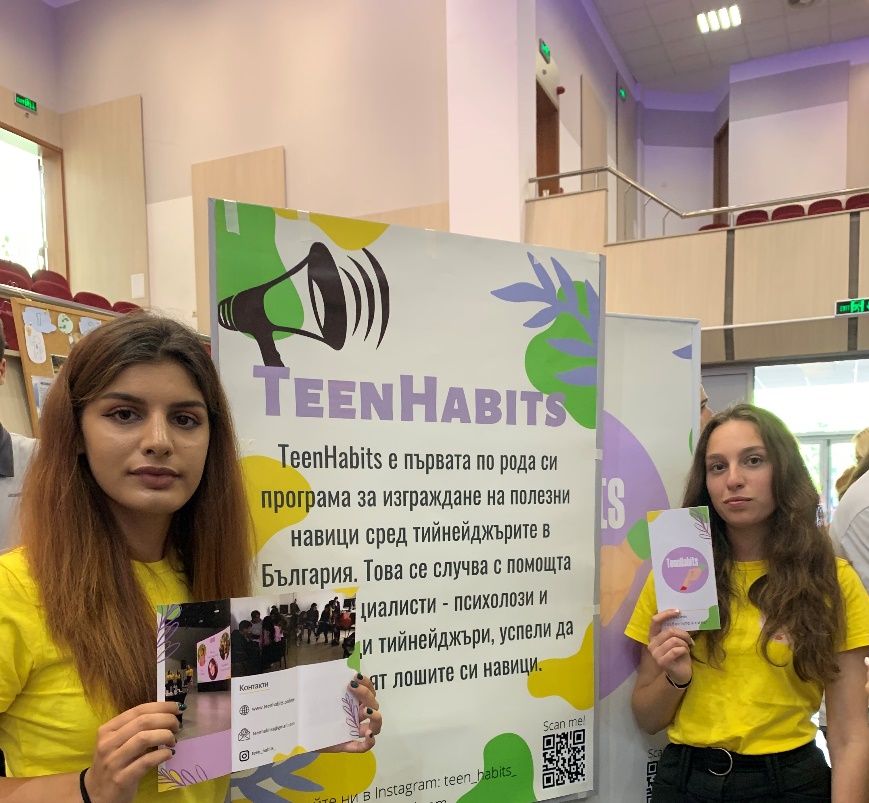 В Английска езикова гимназия „Гео Милев“
се гордеем с постиженията и успехите на нашите ученици и учители в олимпиади, състезания, конкурси, събития, програми и проекти, най-значими сред които са:

речеви и комуникативни умения на английски език
олимпиада по английски език
речи и дебати на английски език
творческо писане на английски език
олимпиада по български език и литература
състезание по немски език на издателство КЛЕТ
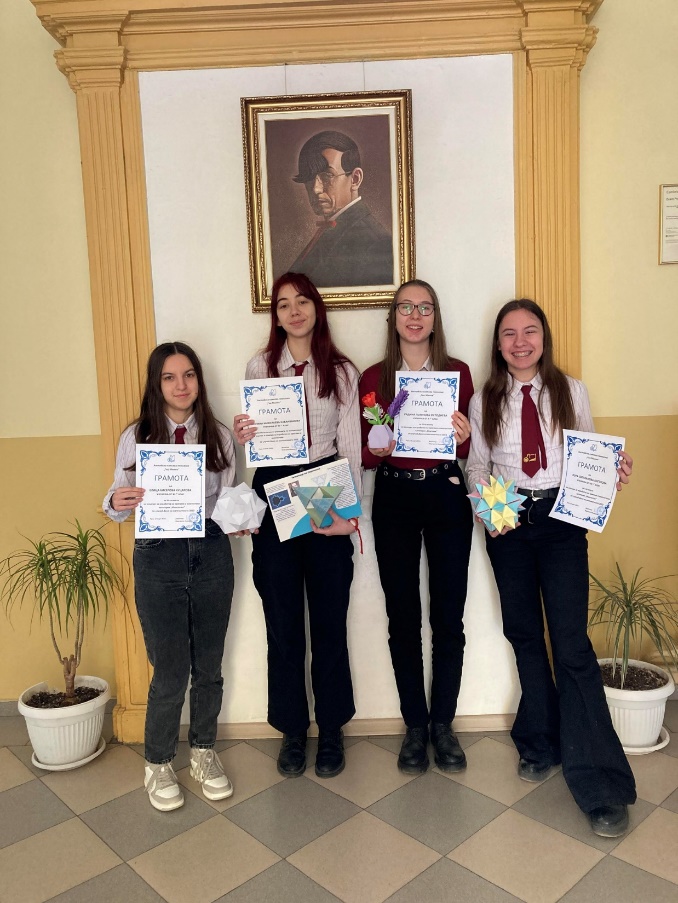 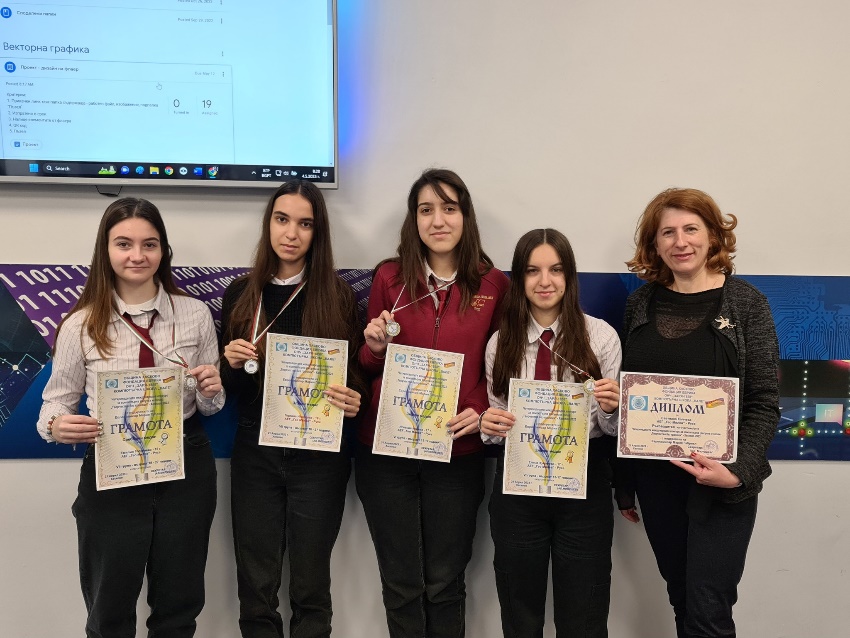 международни състезания по руски език
математически състезания
олимпиада по история и цивилизации
олимпиада по астрономия
олимпиада по философия
национална ученическа конференция по гражданско образование
театър на английски език
роботика
национално състезание на Samsung България „Solve for Tomorrow“
национални международни конкурси в областта на литературата и изобразителното изкуство
изяви в плуване, спортна стрелба, скокове на батут, лека атлетика, баскетбол, волейбол, тенис на маса, футбол, шахмат, художествена гимнастика и много други
В Английска езикова гимназия „Гео Милев“
Работим и учим в позитивна и подкрепяща училищна среда;
Базираме отношенията си на доверие и партньорство;
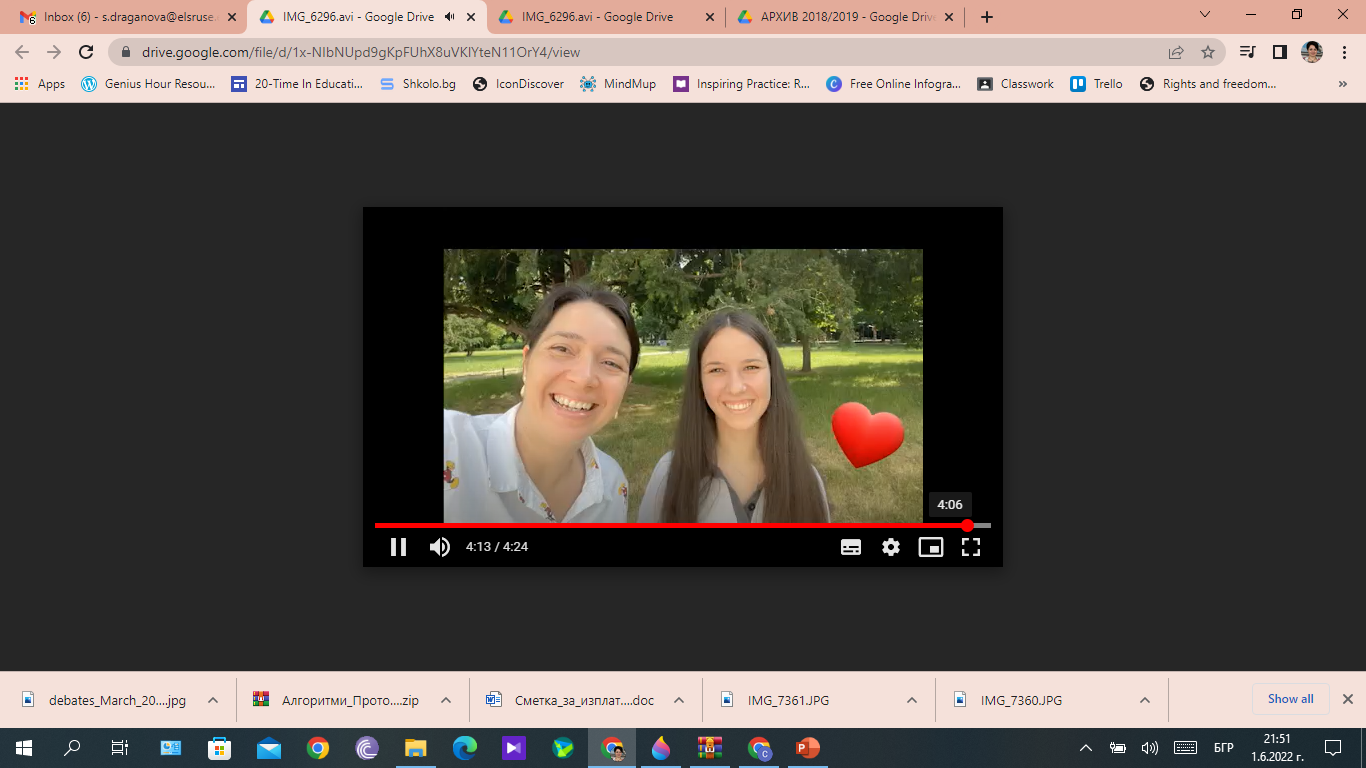 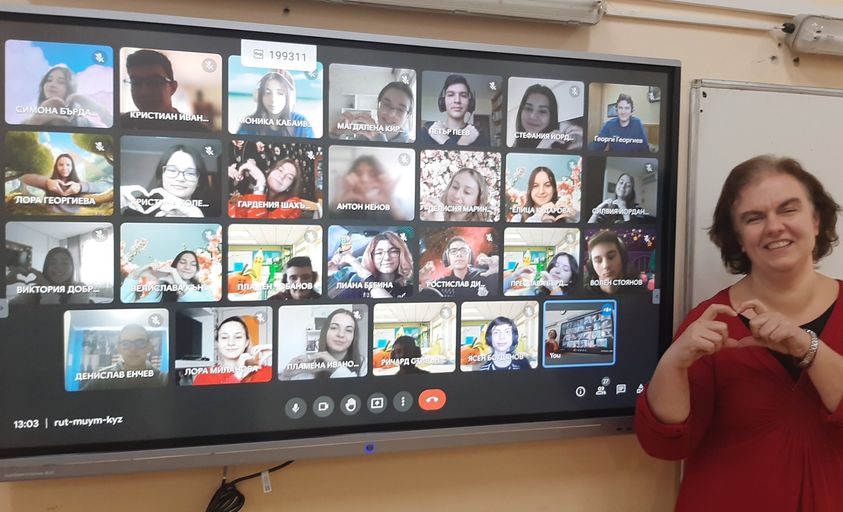 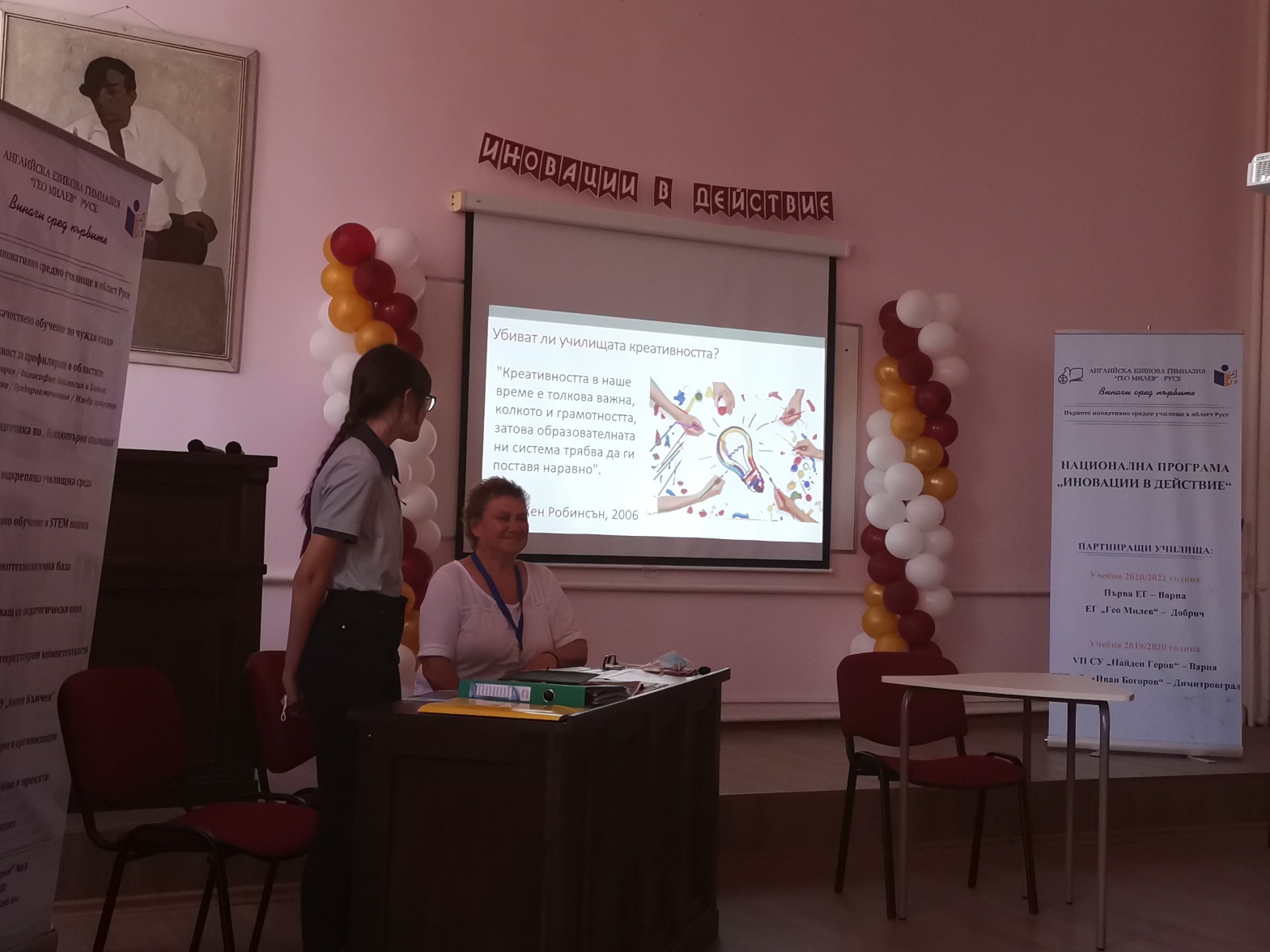 В Английска езикова гимназия „Гео Милев“
Развиваме умения чрез проектно базирано обучение и STEM подход;
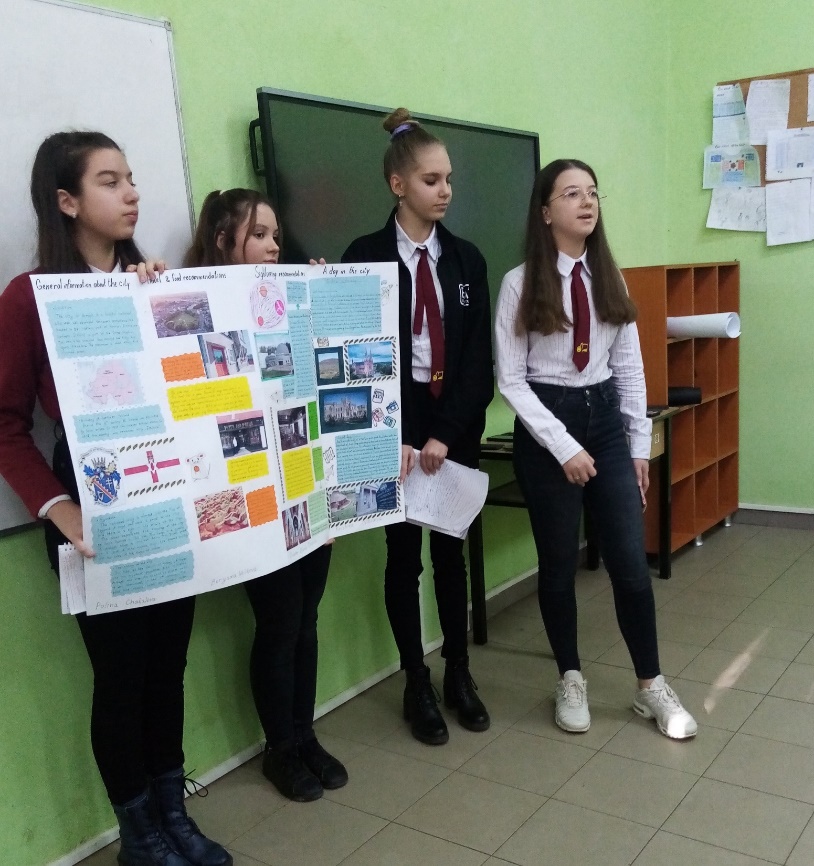 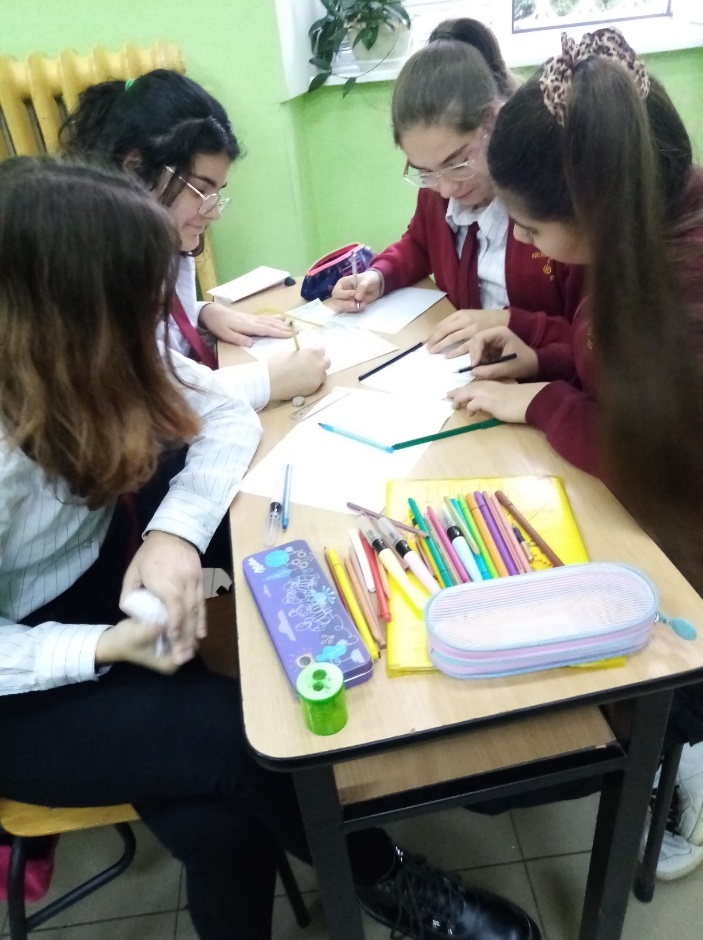 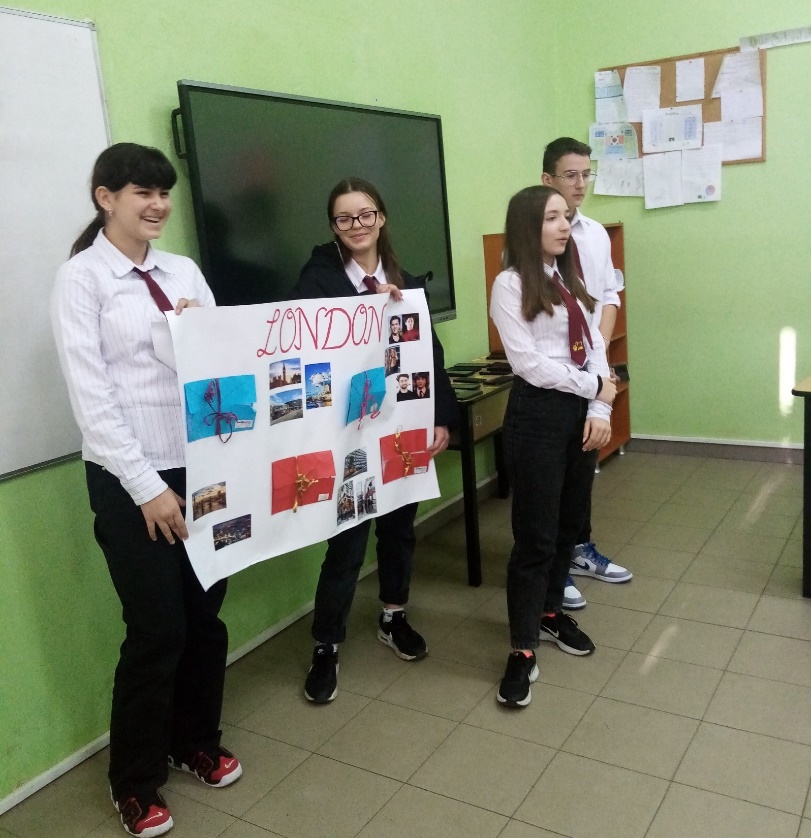 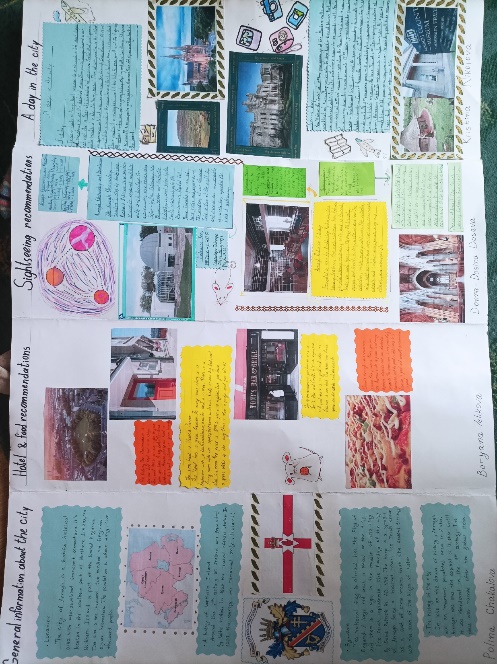 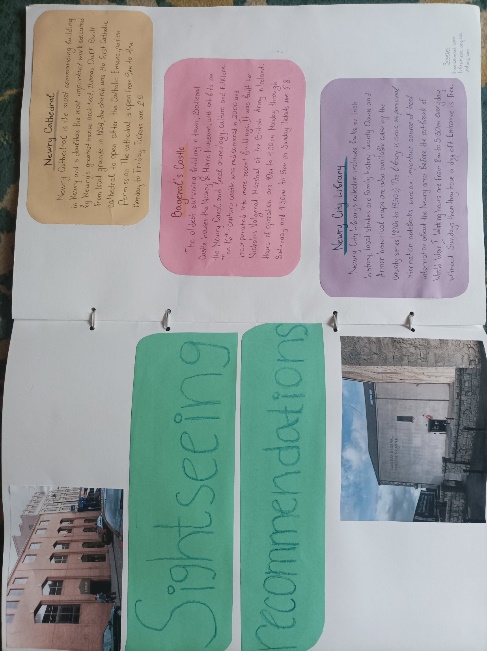 В Английска езикова гимназия „Гео Милев“
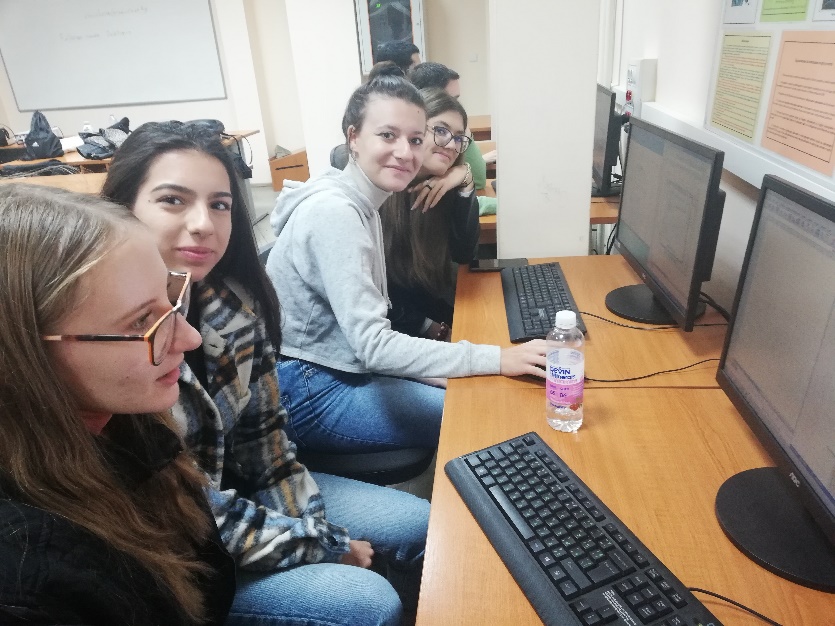 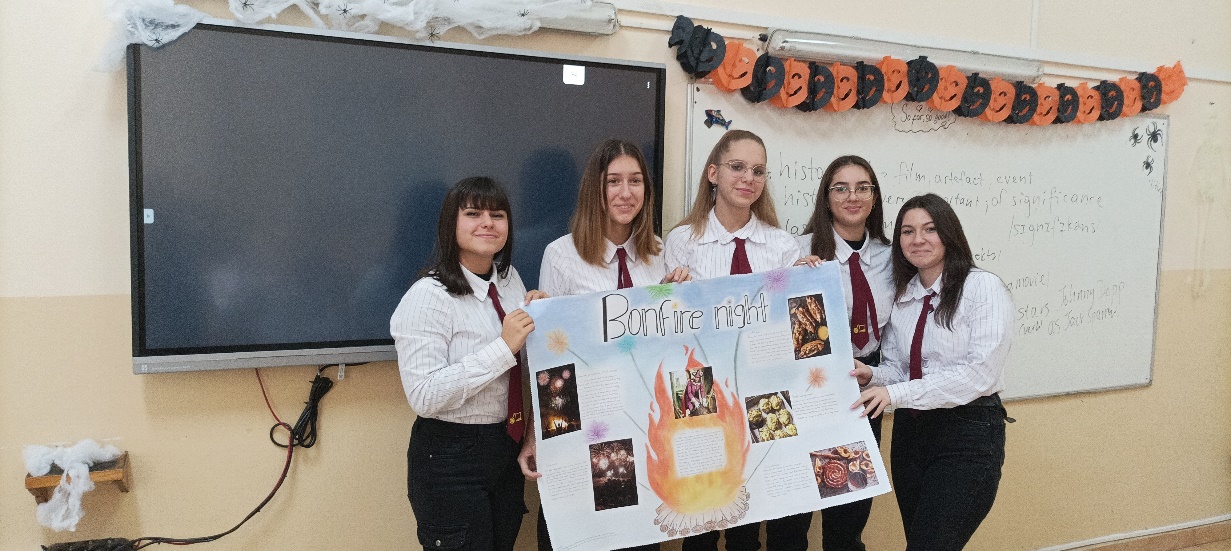 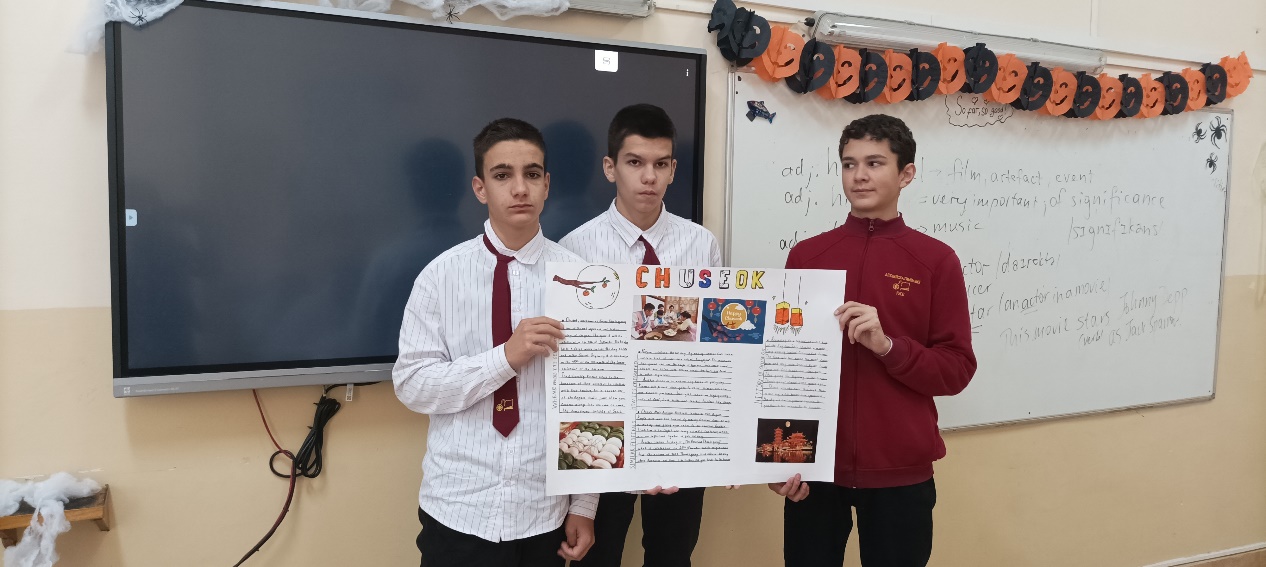 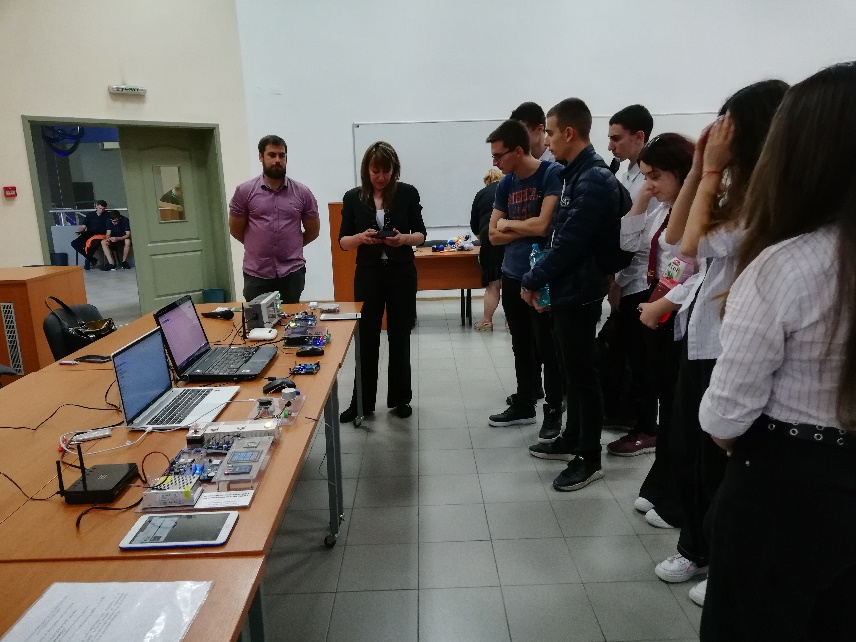 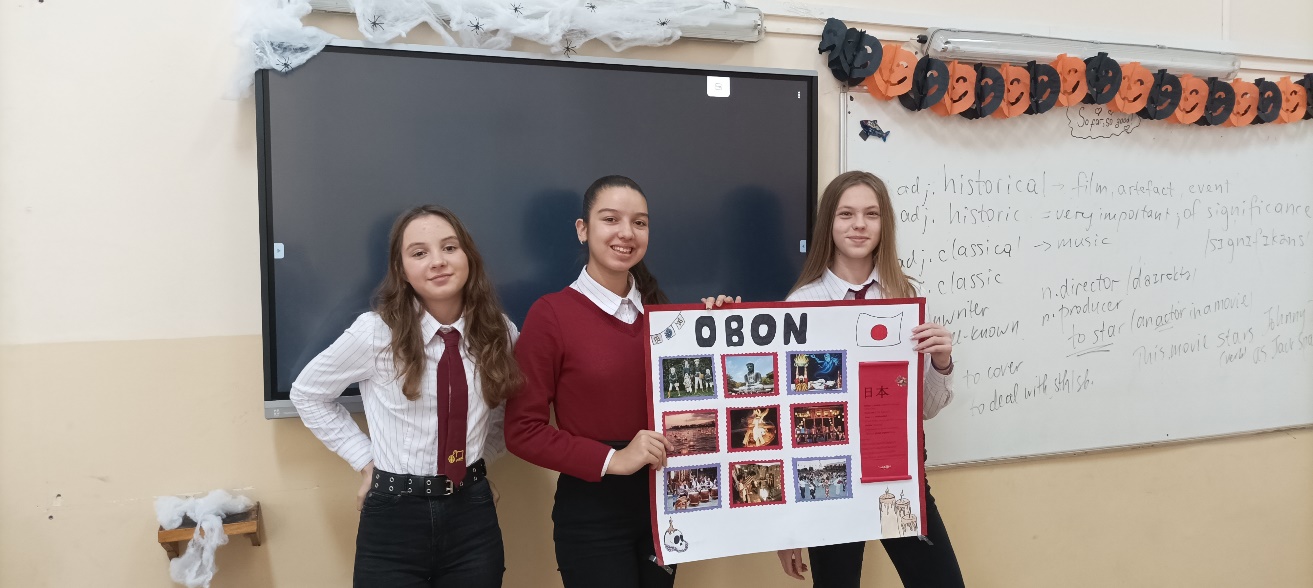 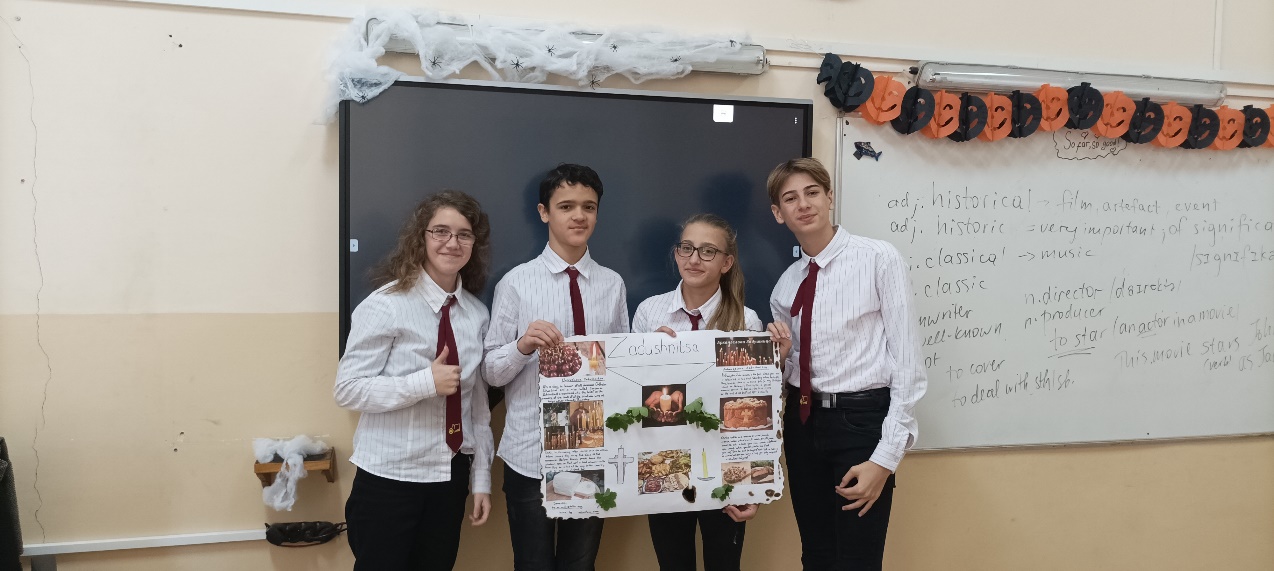 В Английска езикова гимназия „Гео Милев“
Приближаваме класната стая до реалния живот;
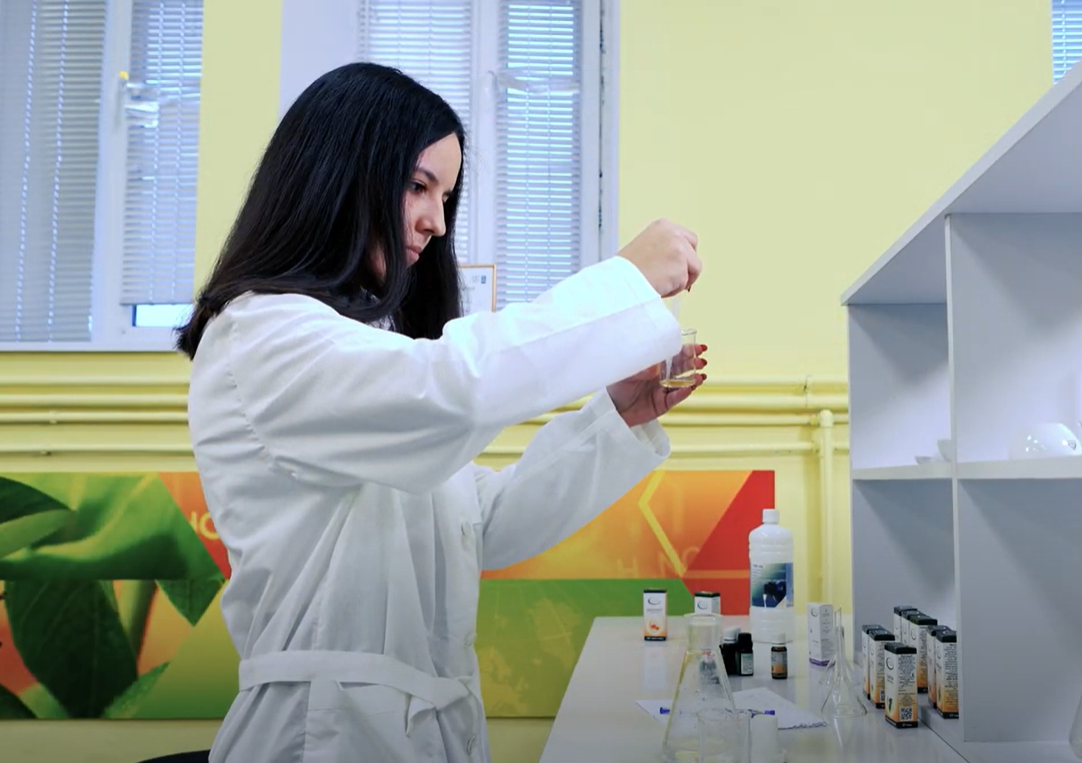 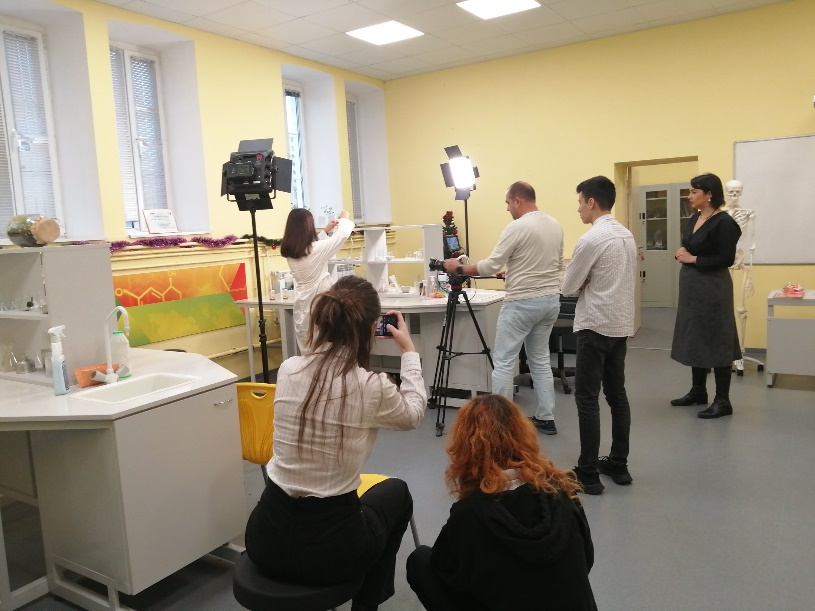 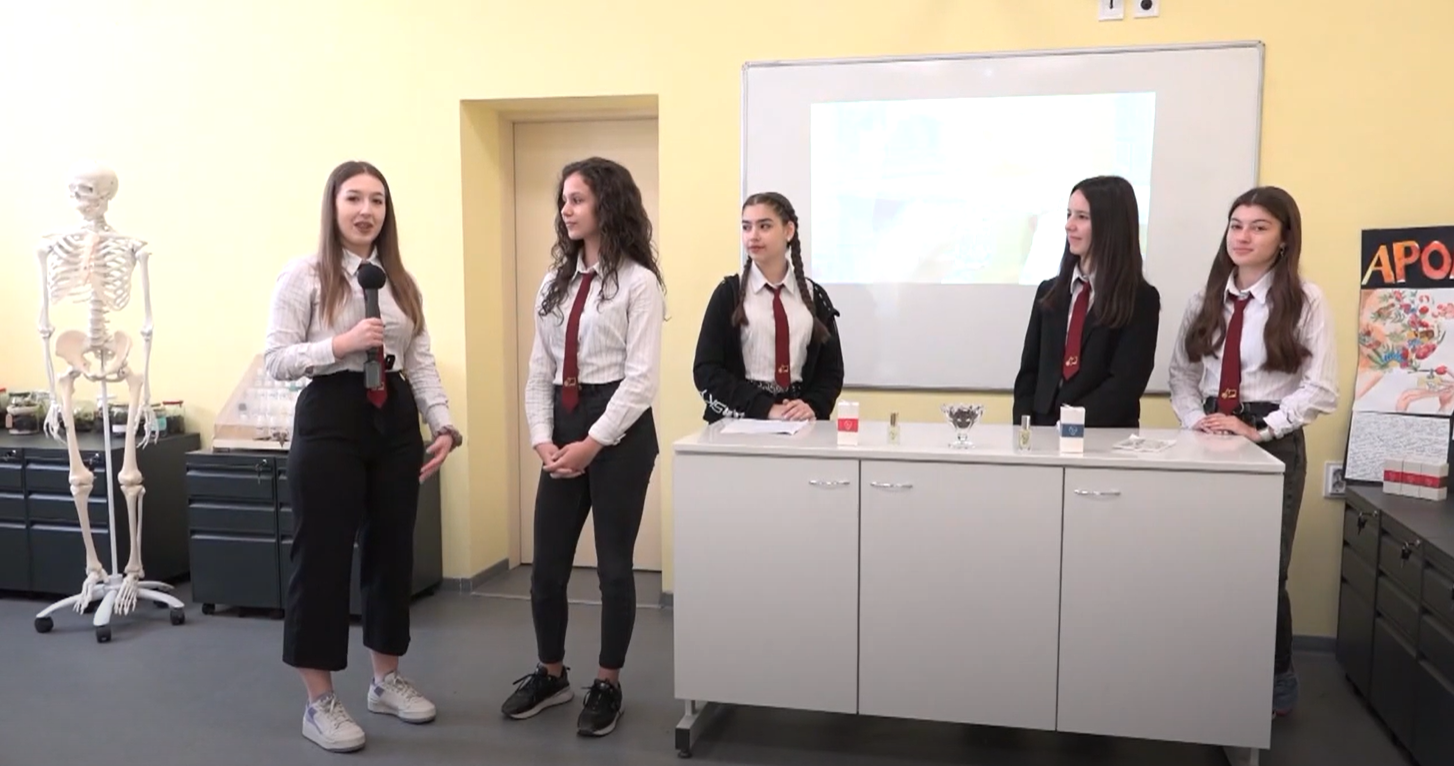 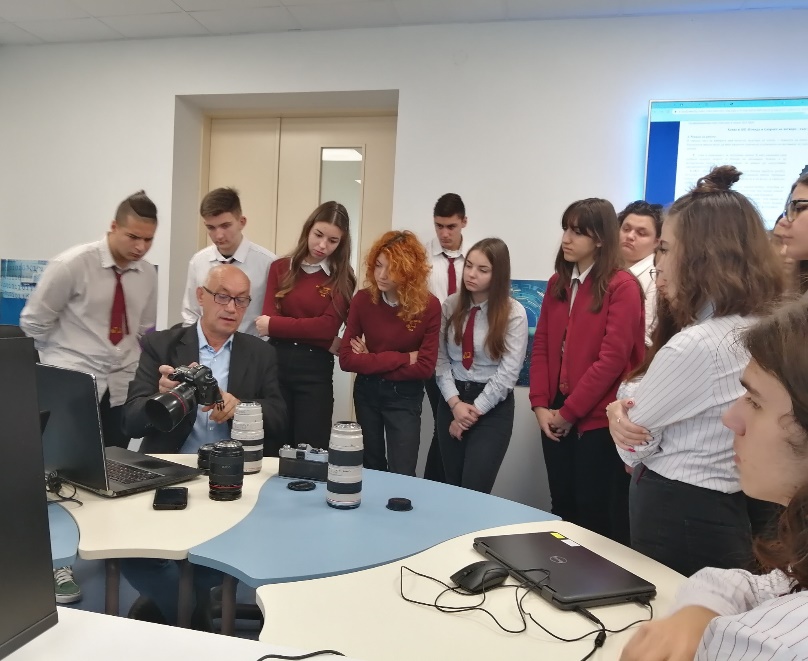 В Английска езикова гимназия „Гео Милев“
Приближаваме класната стая до реалния живот;
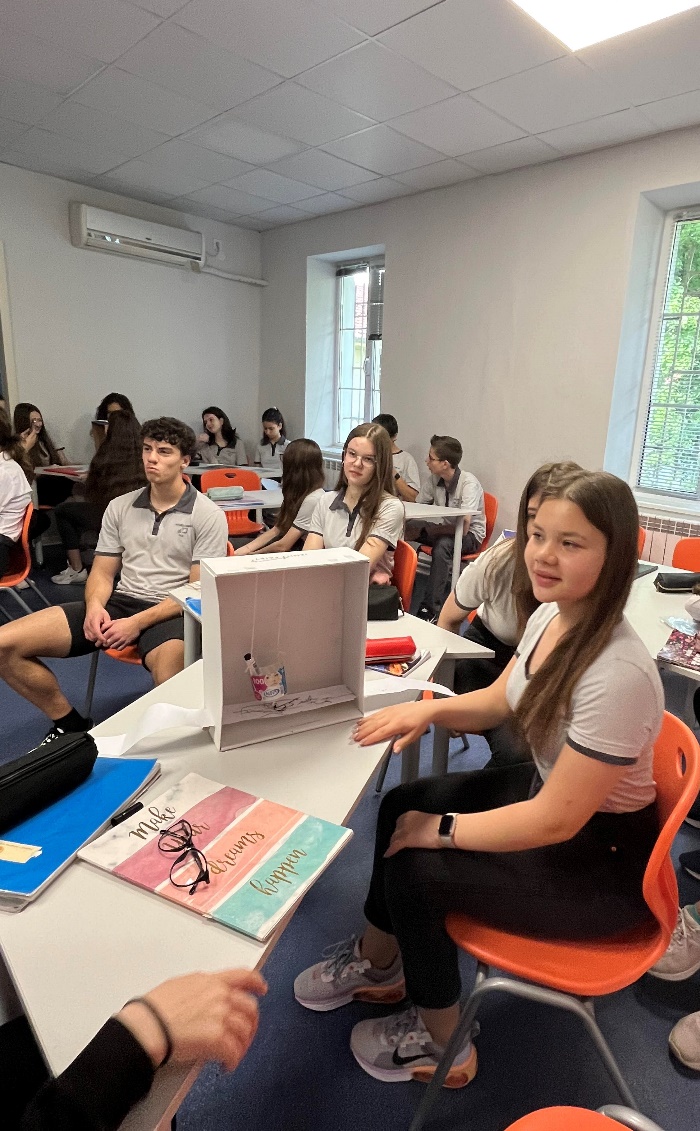 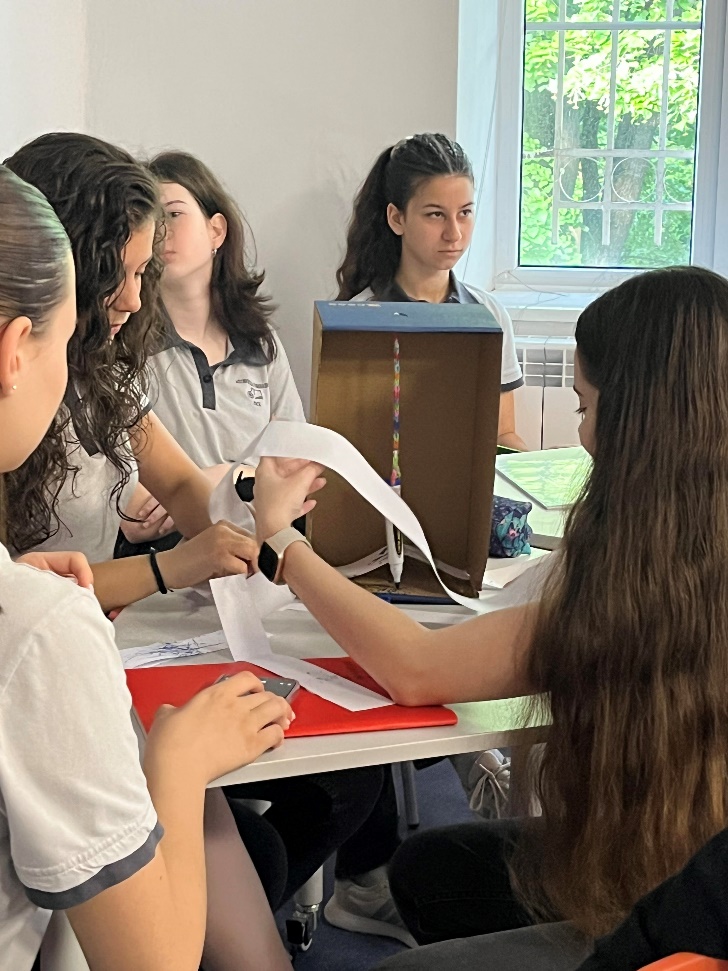 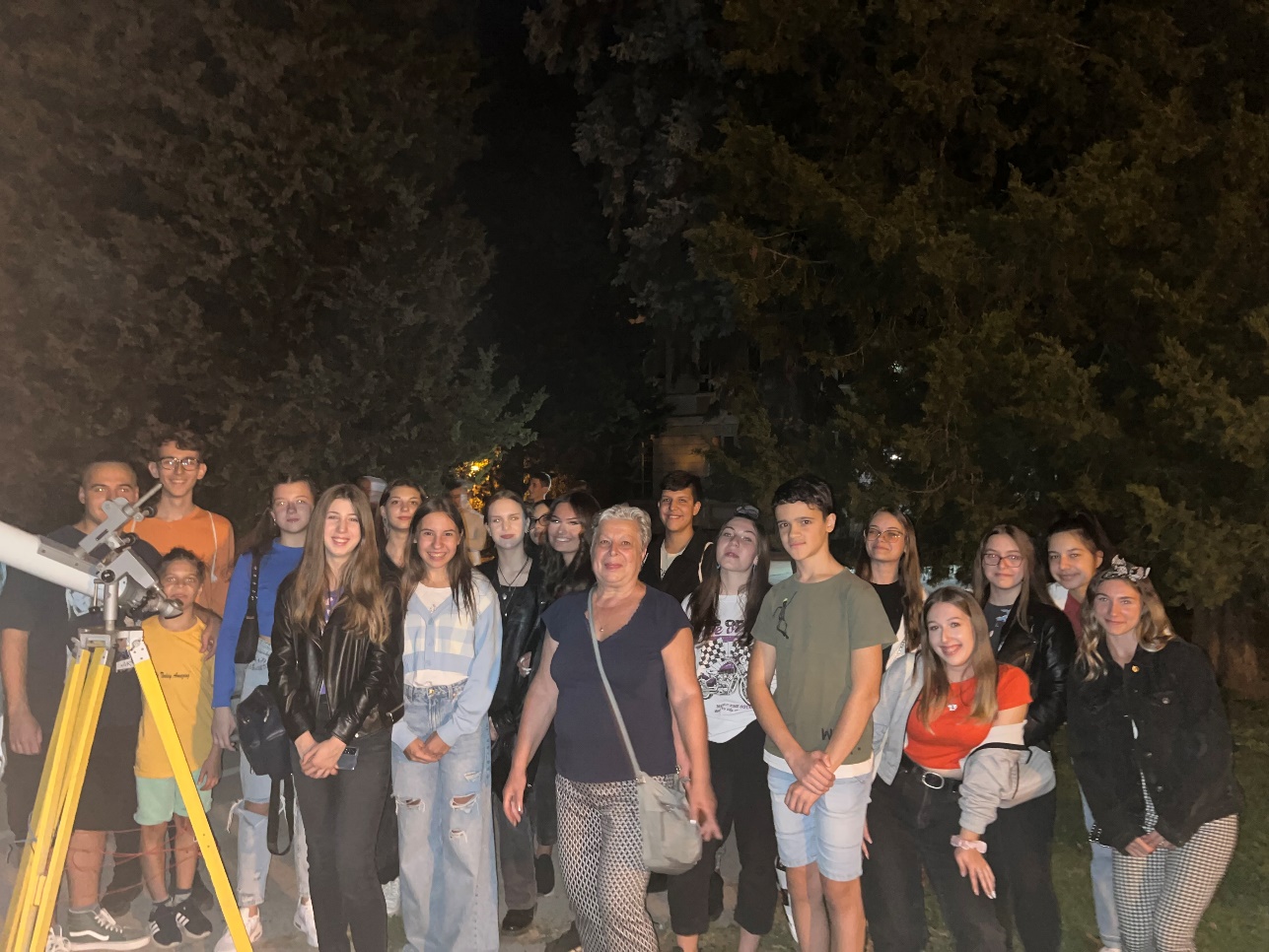 В Английска езикова гимназия „Гео Милев“
Инвестираме в модерна високотехнологична база;
Разполагаме с квалифициран и развиващ се педагогически екип;
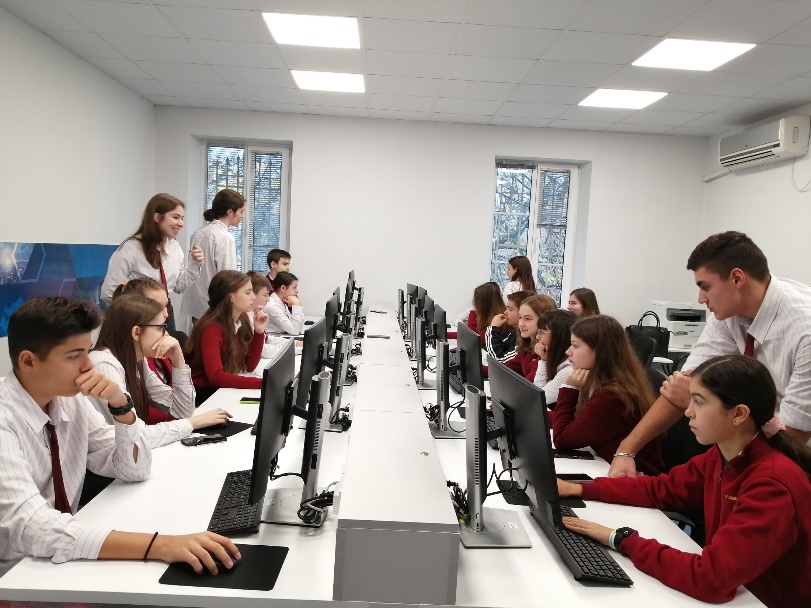 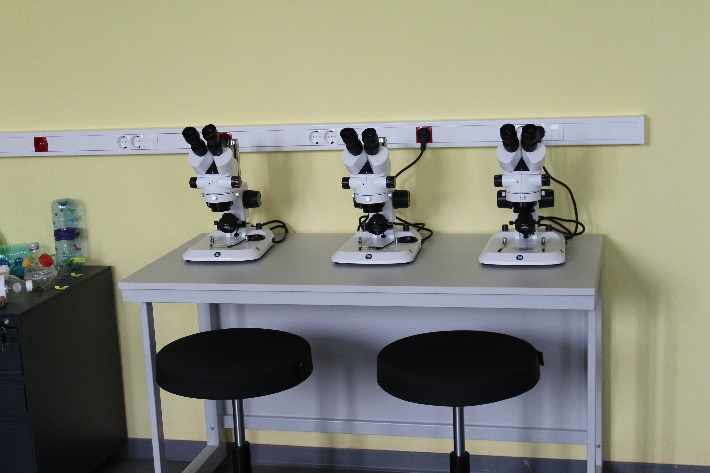 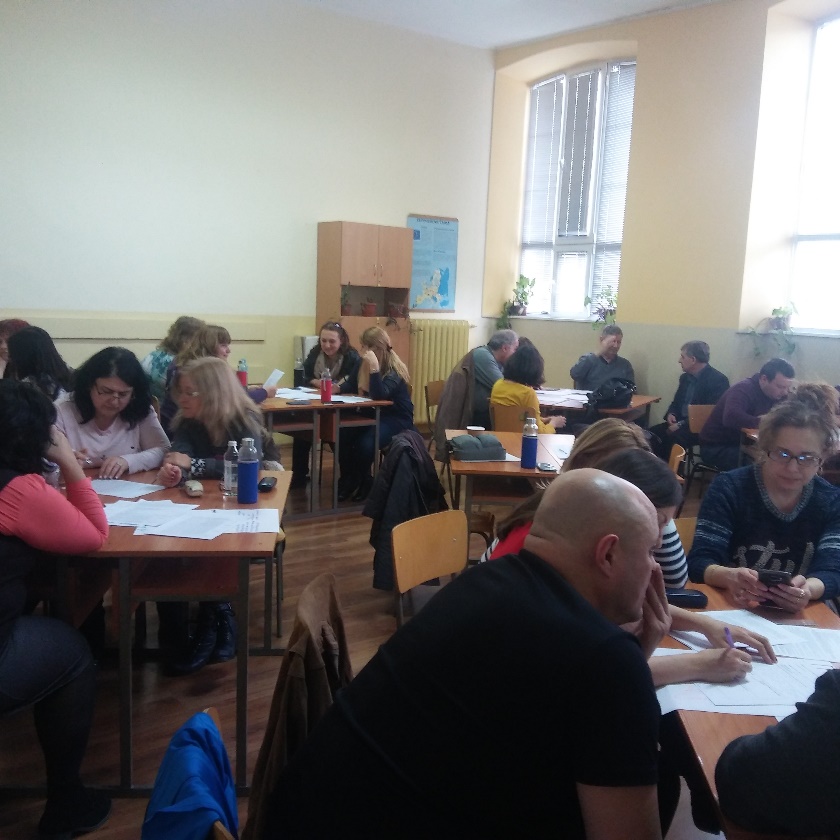 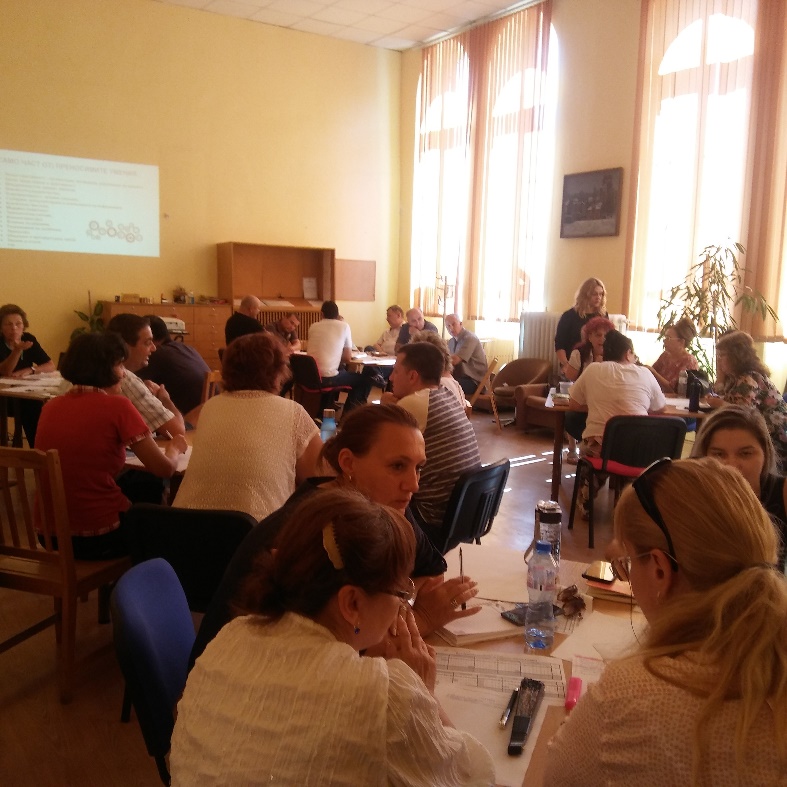 В Английска езикова гимназия „Гео Милев“
Обменяме опит и споделяме добри практики в страната и чужбина;
Надграждаме социални, граждански и интеркултурни компетентности чрез проектни и извънкласни дейности;
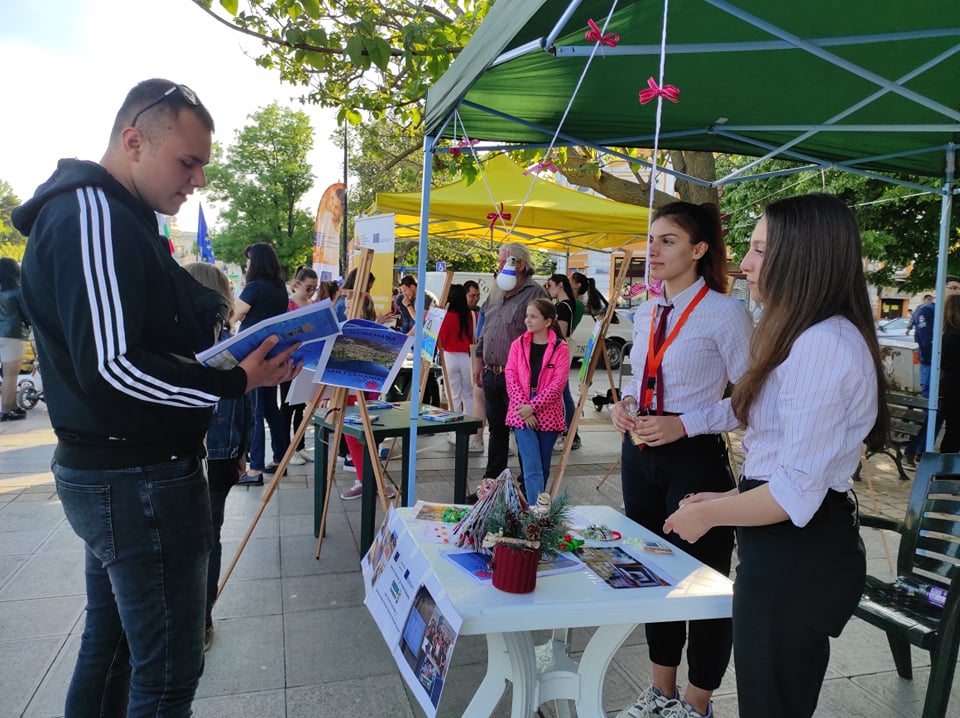 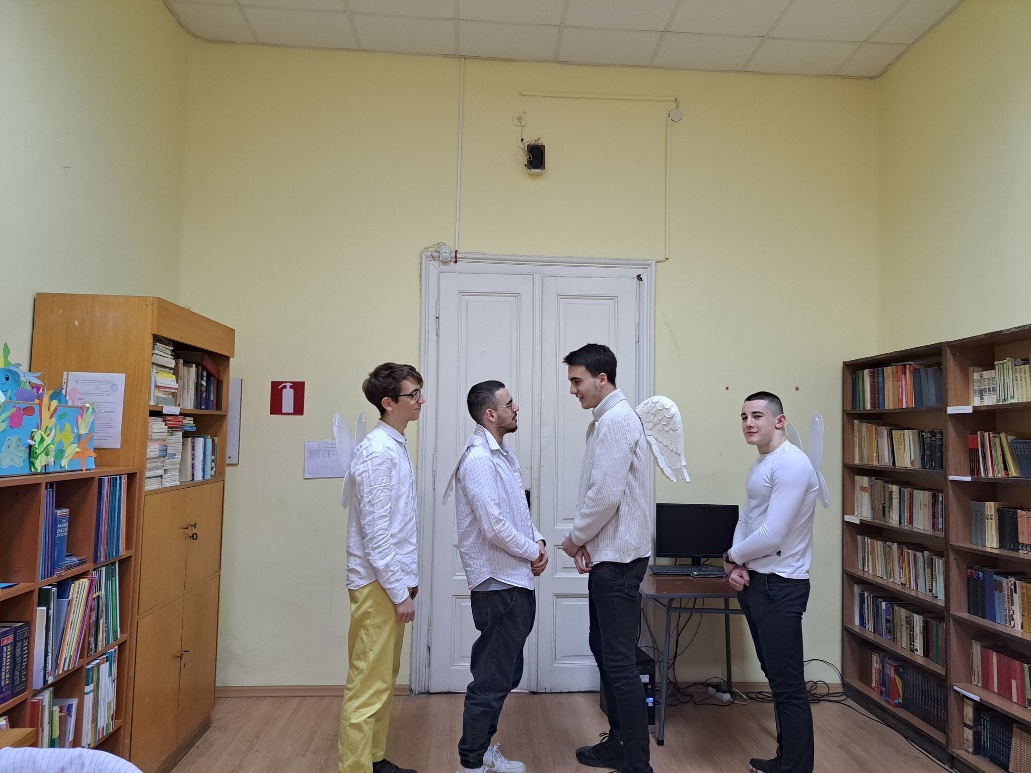 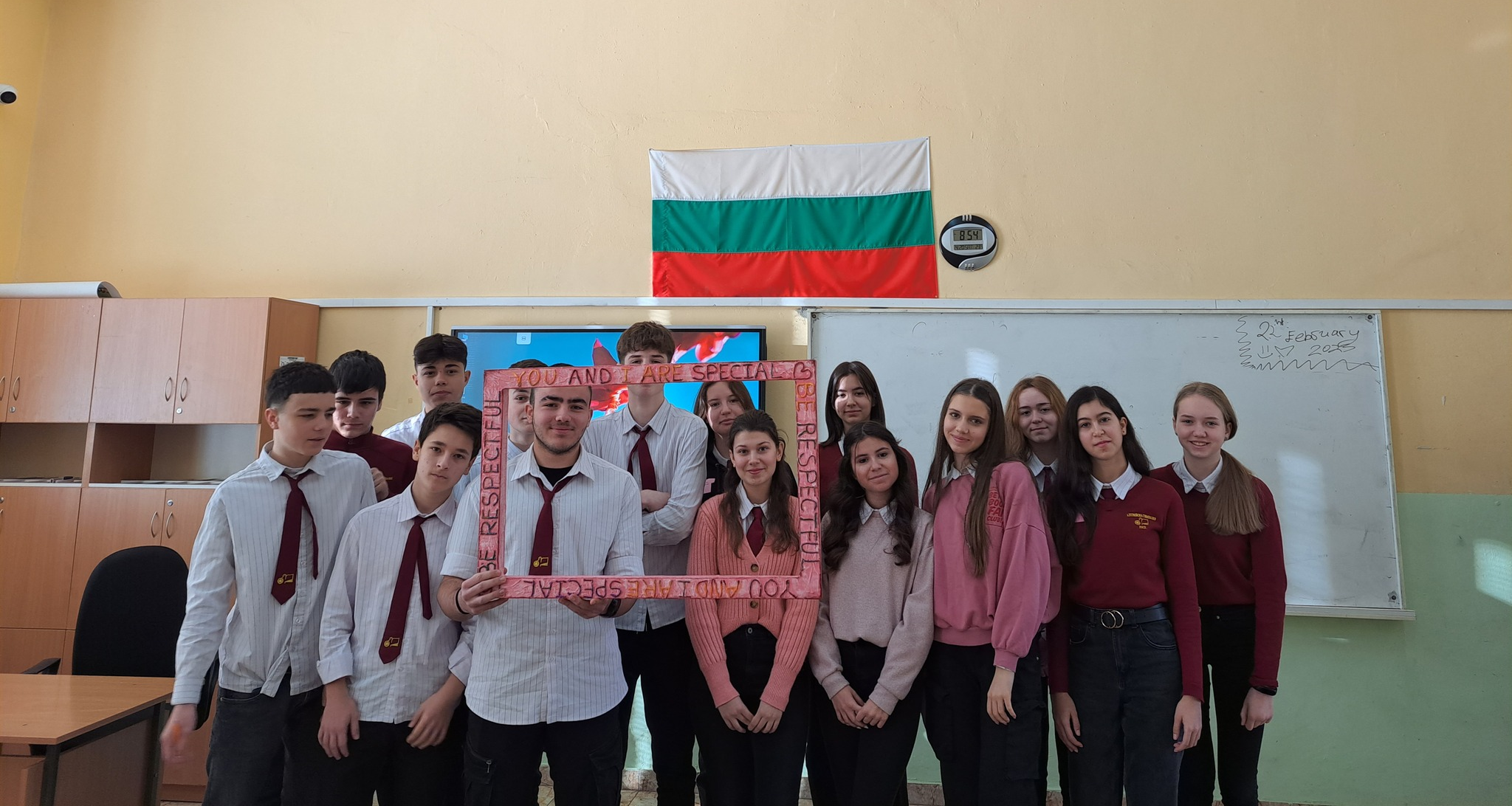 В Английска езикова гимназия „Гео Милев“
Подкрепяме таланта и насърчаваме творчеството;
Развиваме способностите и повишаваме мотивацията във и извън класната стая;
Партнираме на институции и организации;
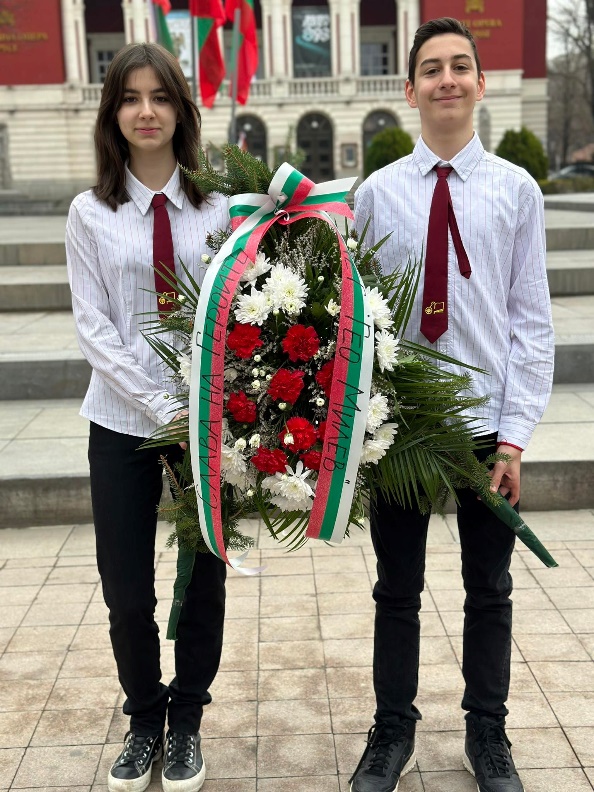 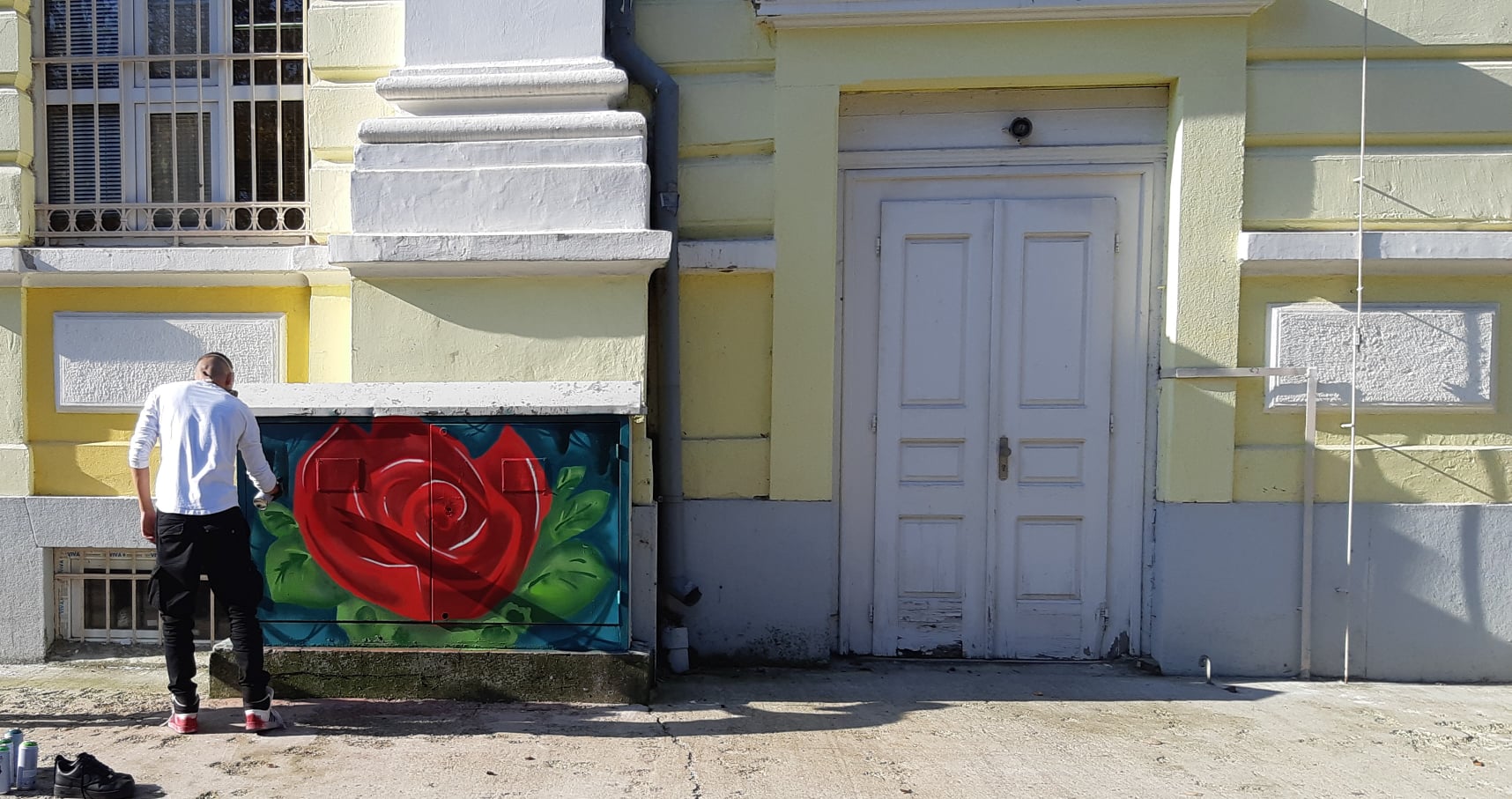 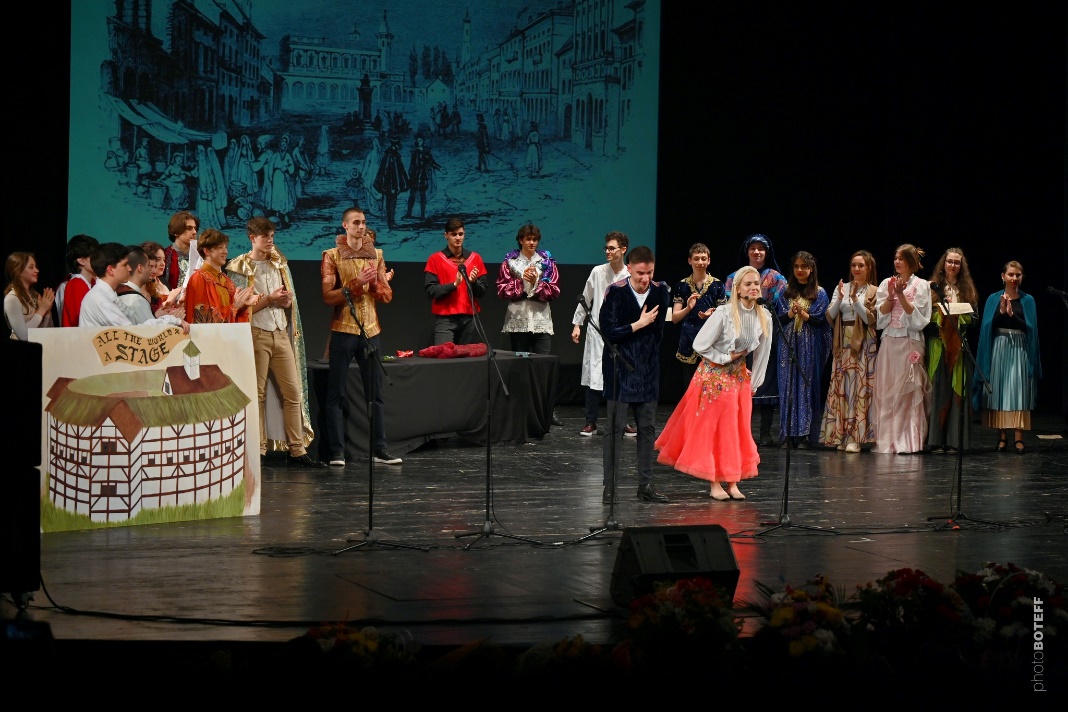 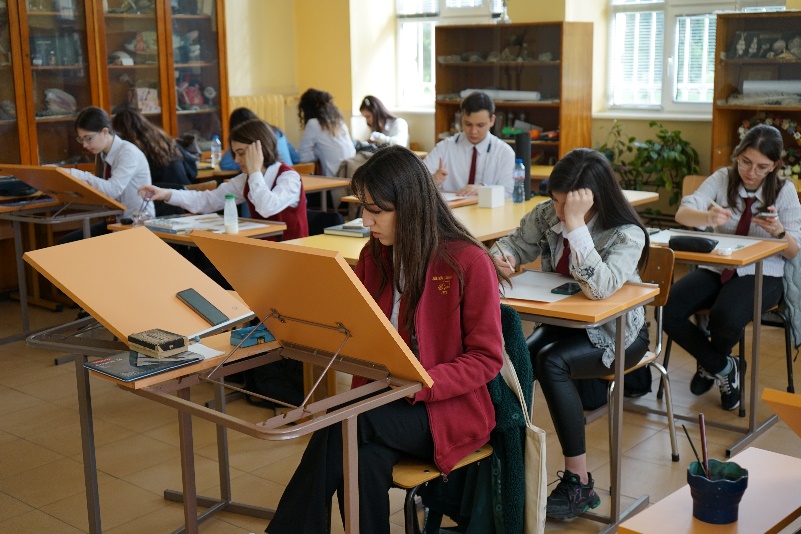 В Английска езикова гимназия „Гео Милев“
Изграждаме общност;
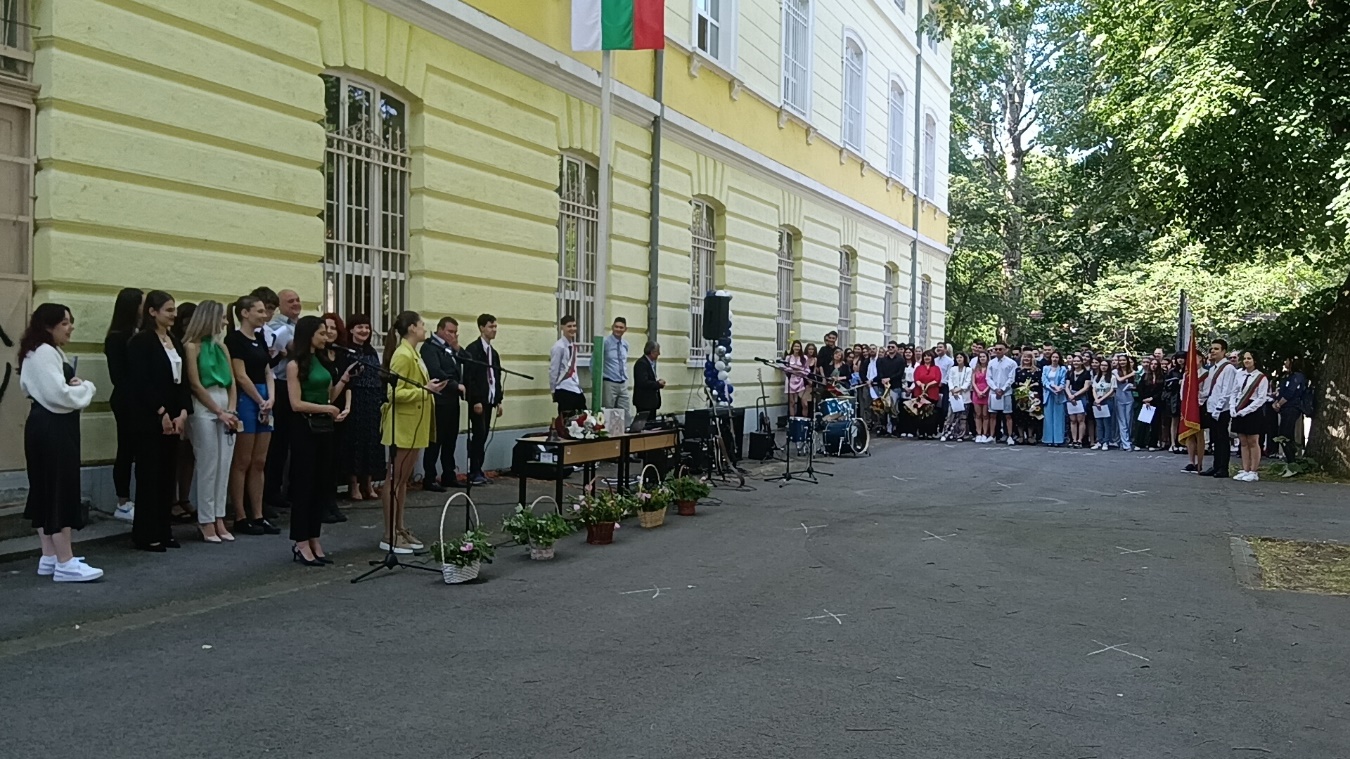 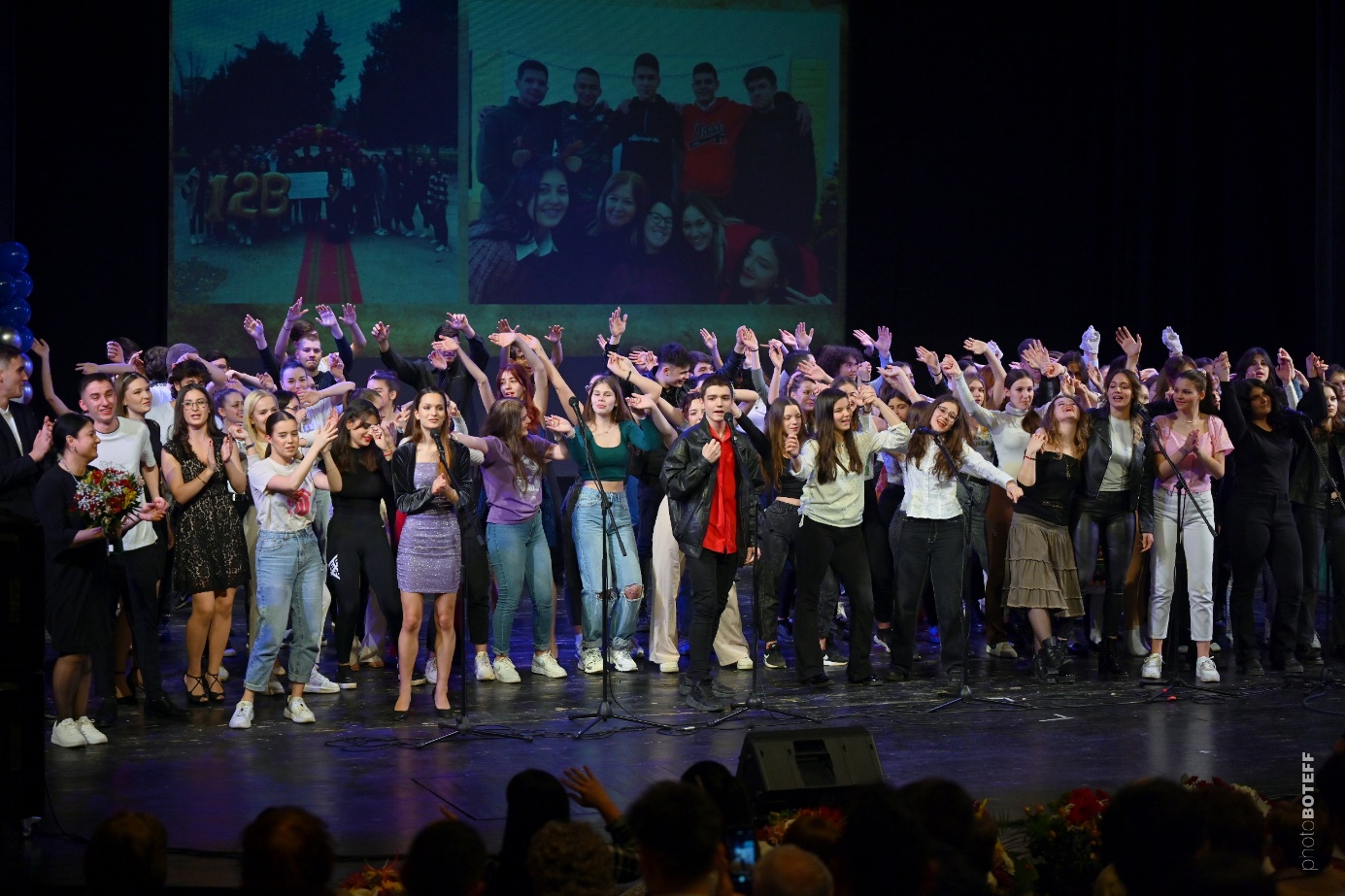 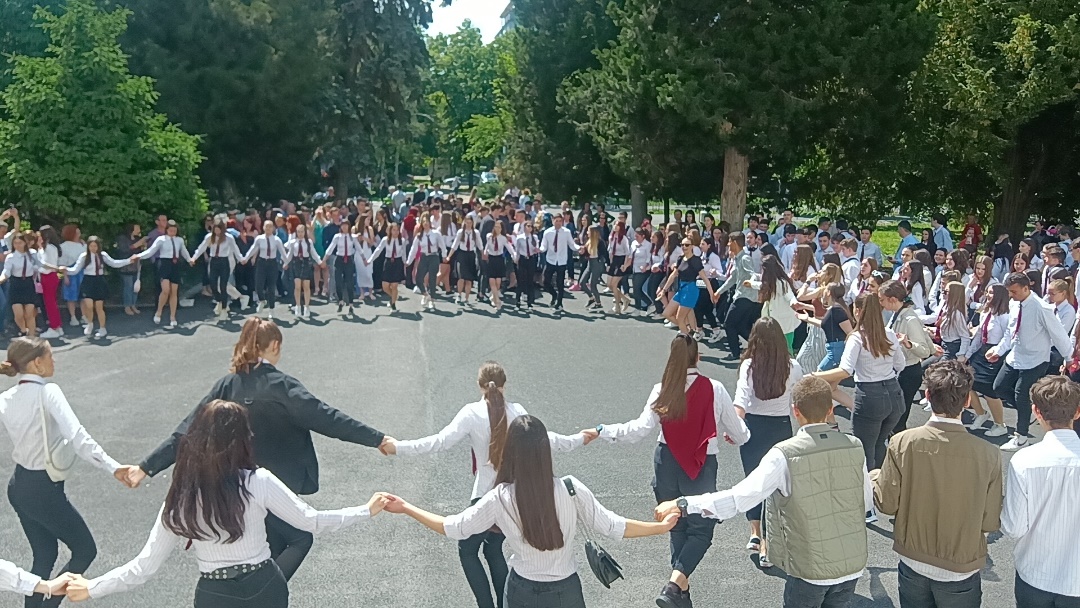 В Английска езикова гимназия „Гео Милев“
Стимулираме иновативното и предприемчиво мислене;
Съдействаме за образователното и кариерно ориентиране;
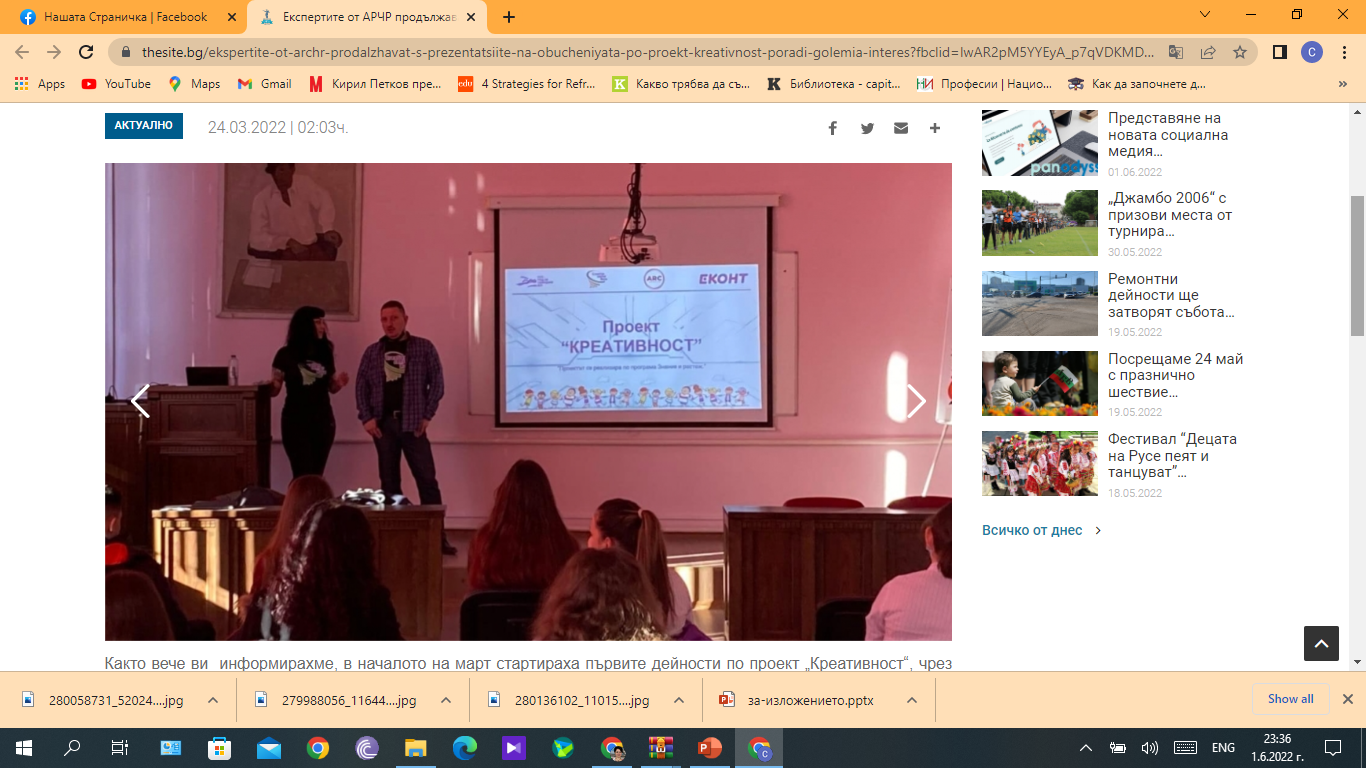 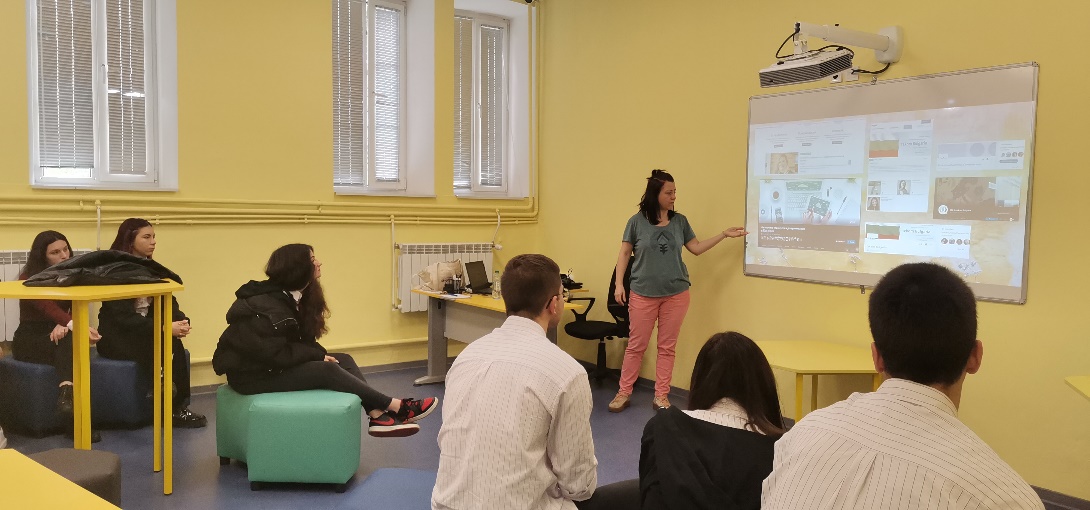 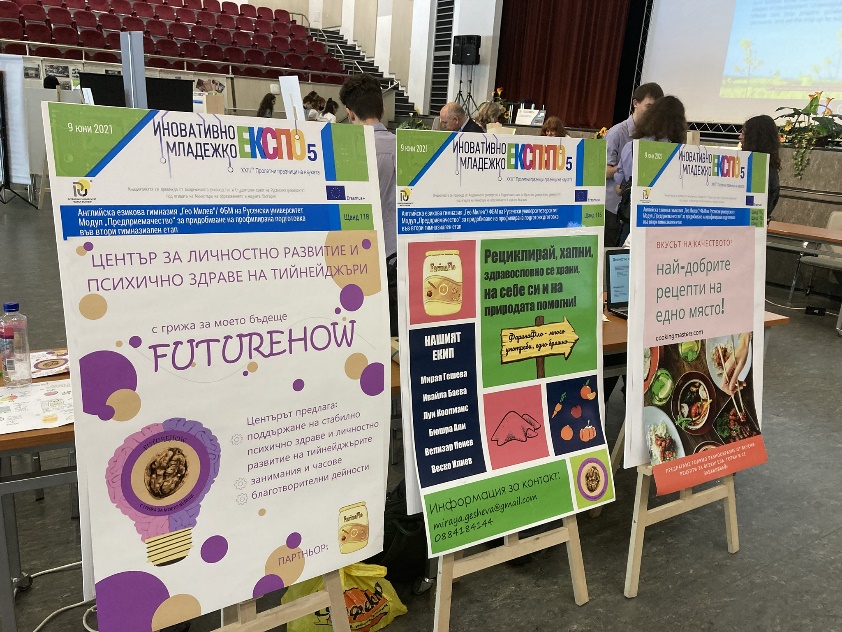 В Английска езикова гимназия „Гео Милев“
Формираме нагласи за здравословен живот и устойчиво развитие
Уважаваме правилата и съхраняваме традициите
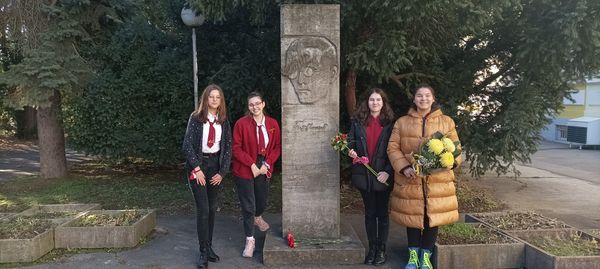 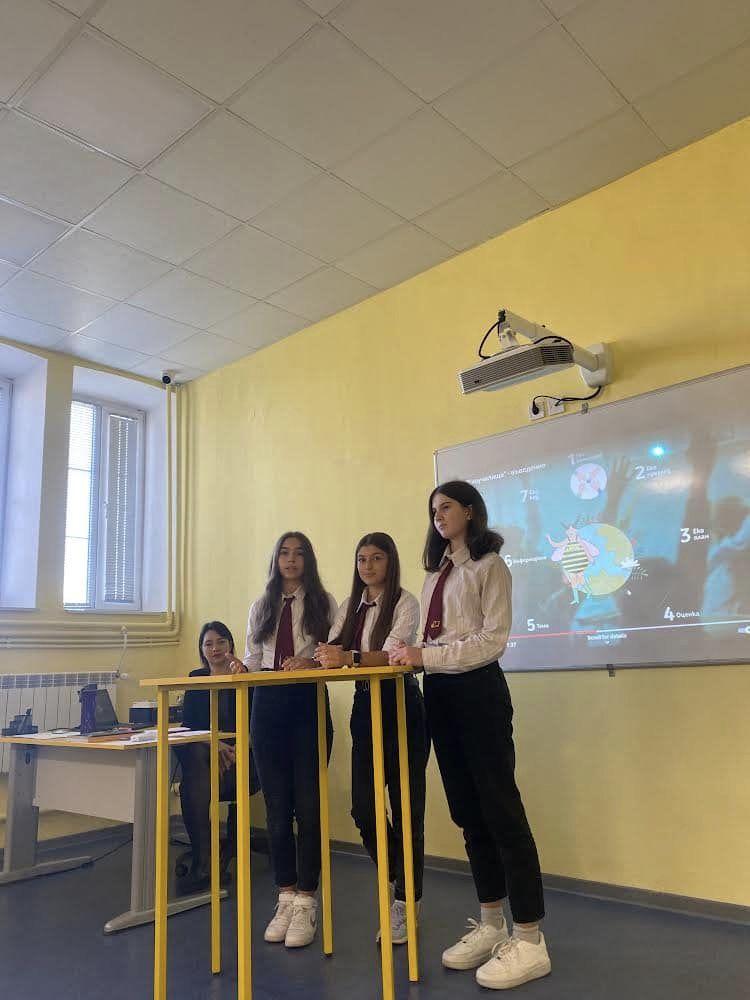 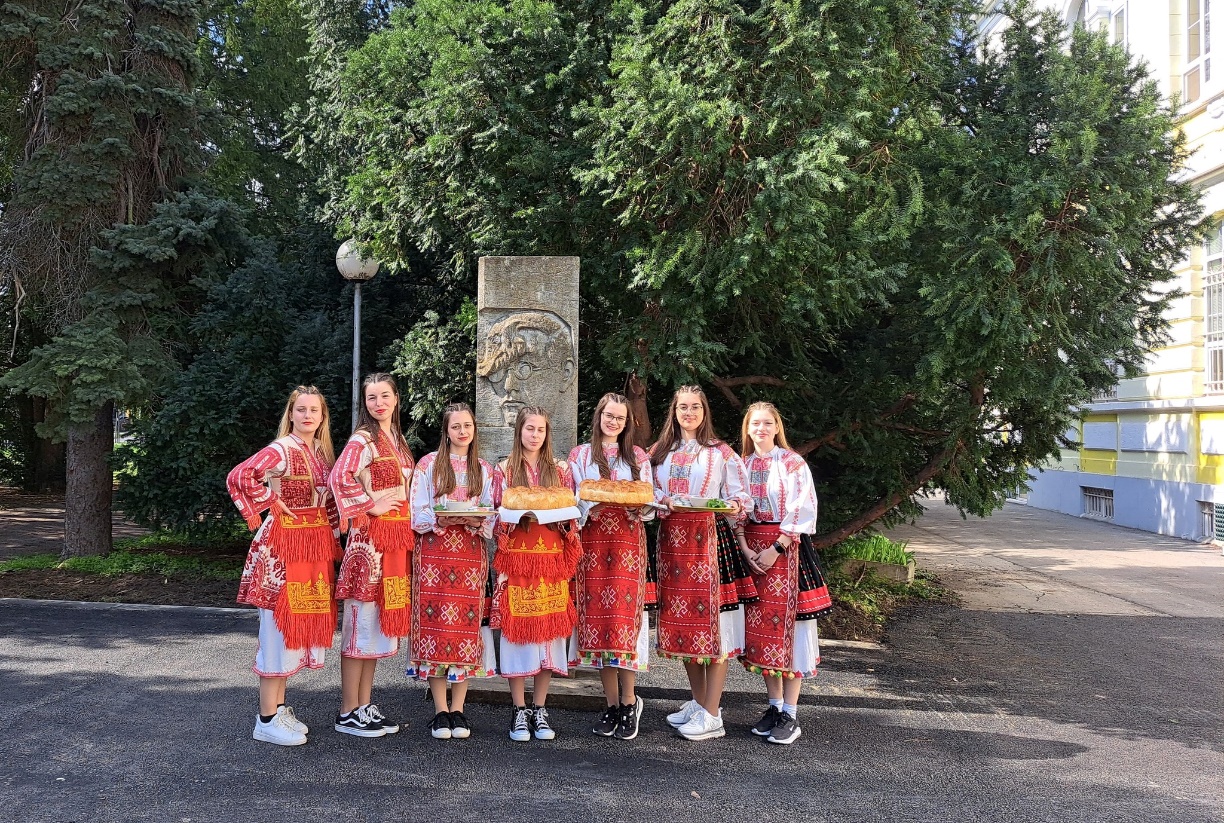 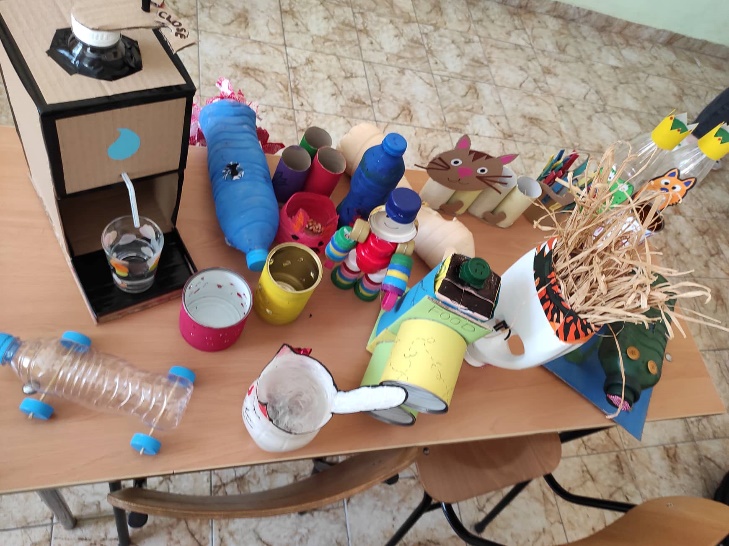 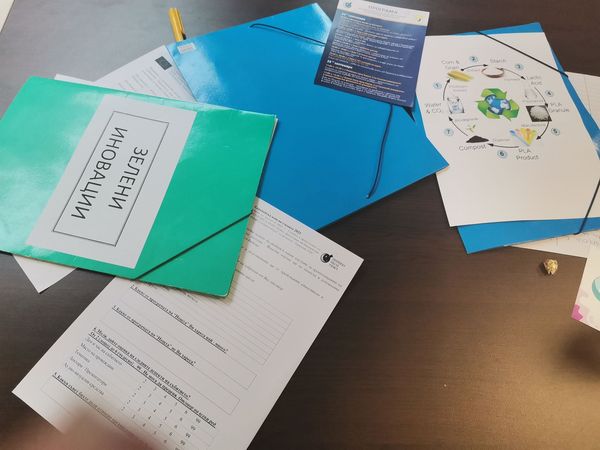 В Английска езикова гимназия „Гео Милев“
Споделяме опит и обменяме добри практики;
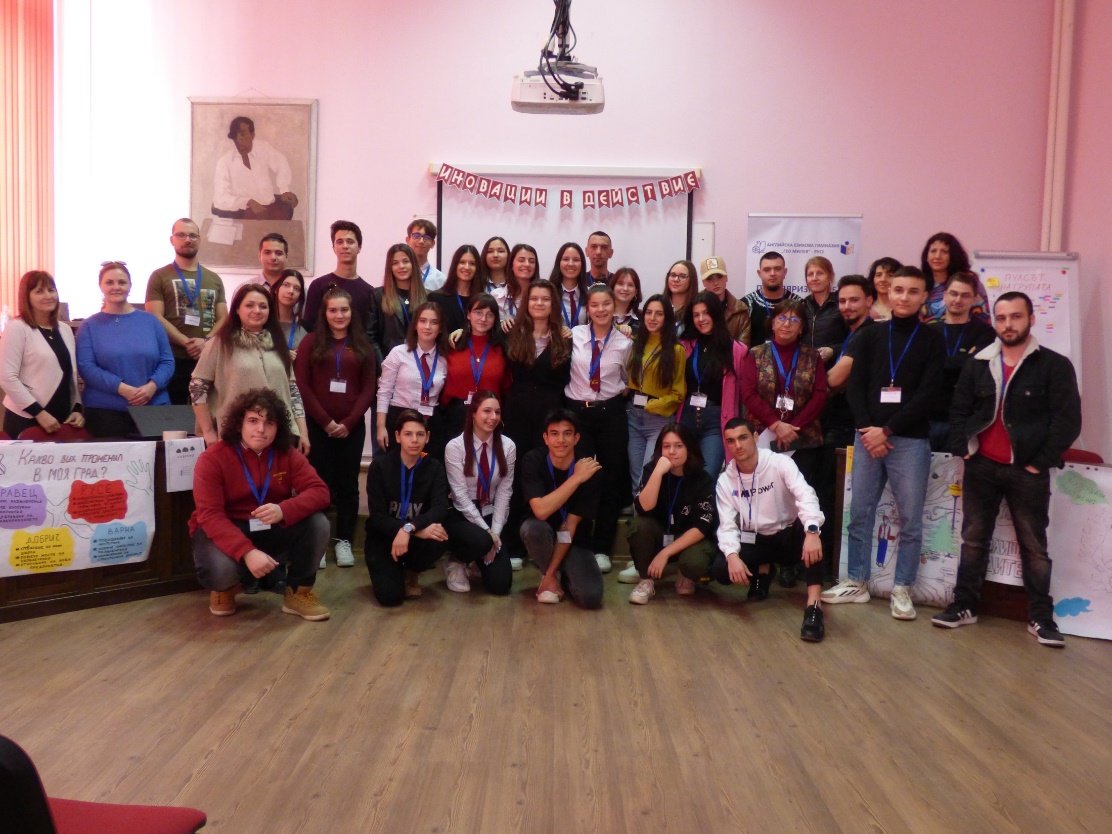 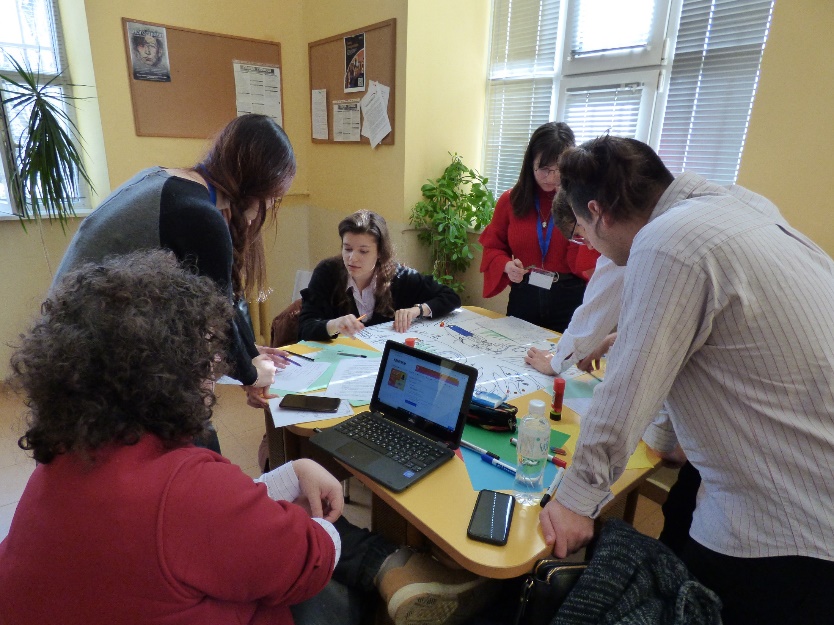 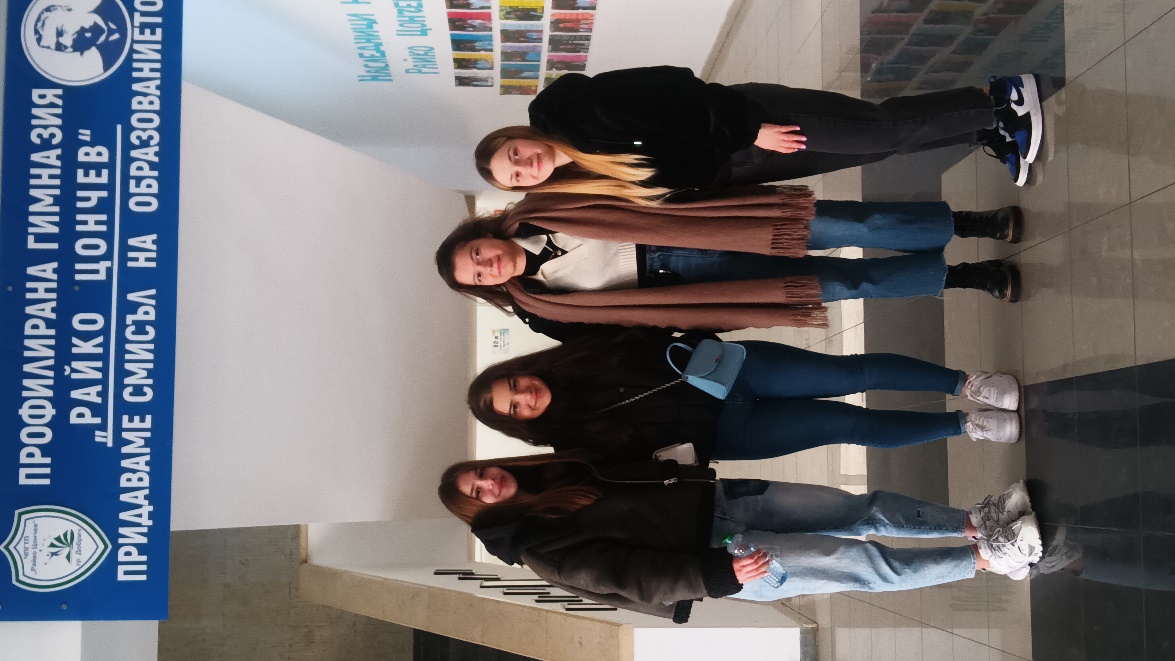 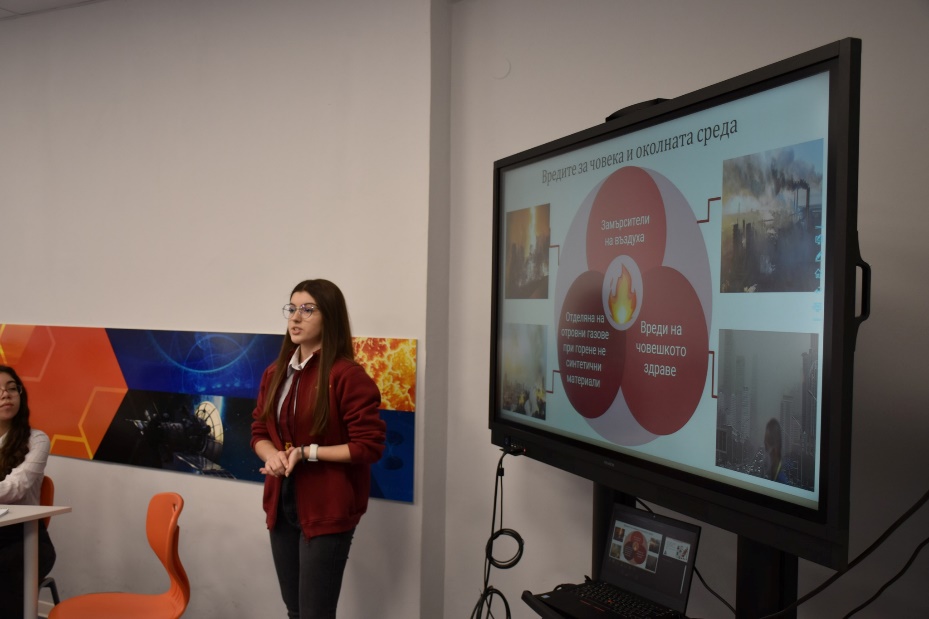 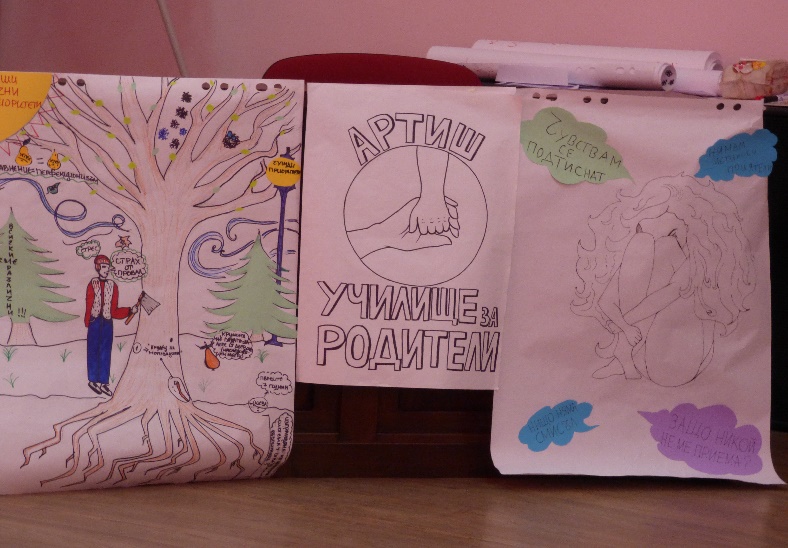 В Английска езикова гимназия „Гео Милев“
Проучваме тенденциите и планираме целесъобразна промяна;
Търсим обратна връзка и се вслушваме в градивната критика;
Гарантираме прозрачност и коректност в отношенията.
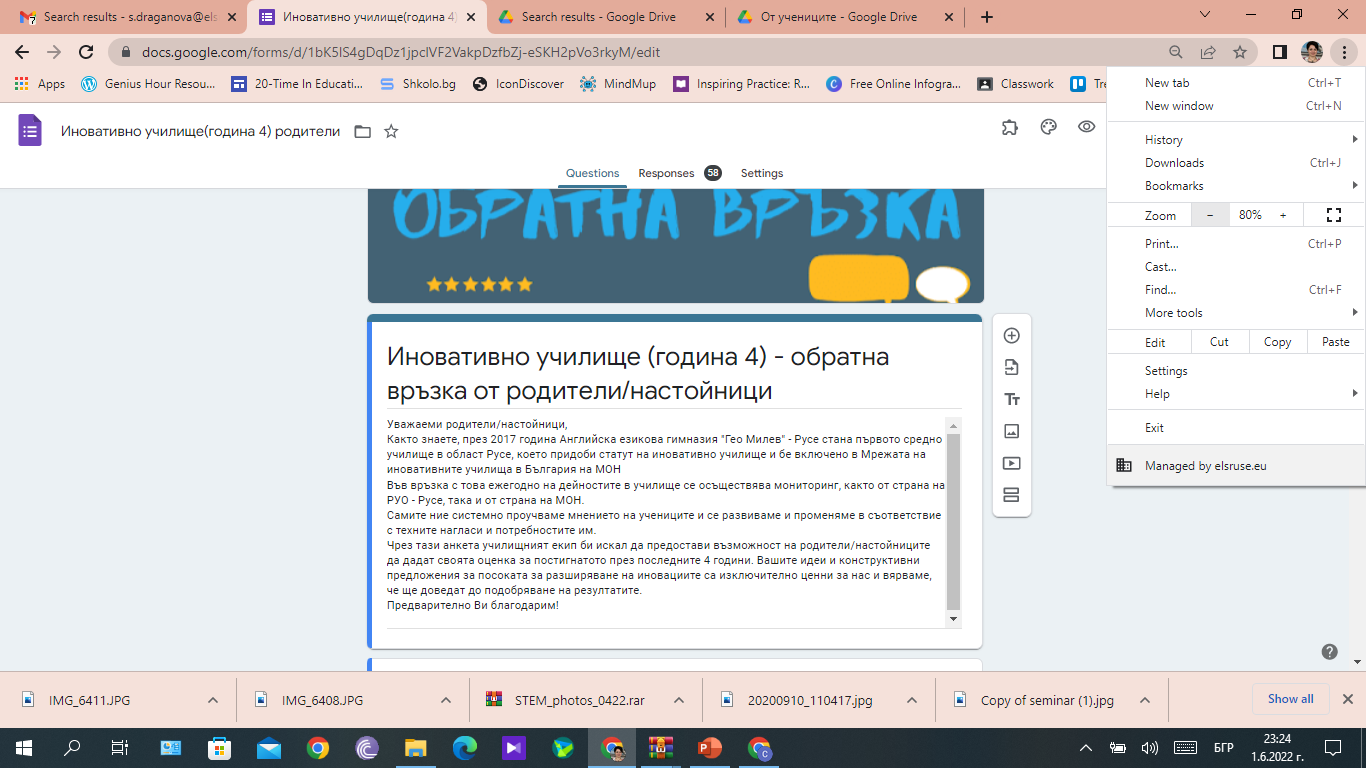 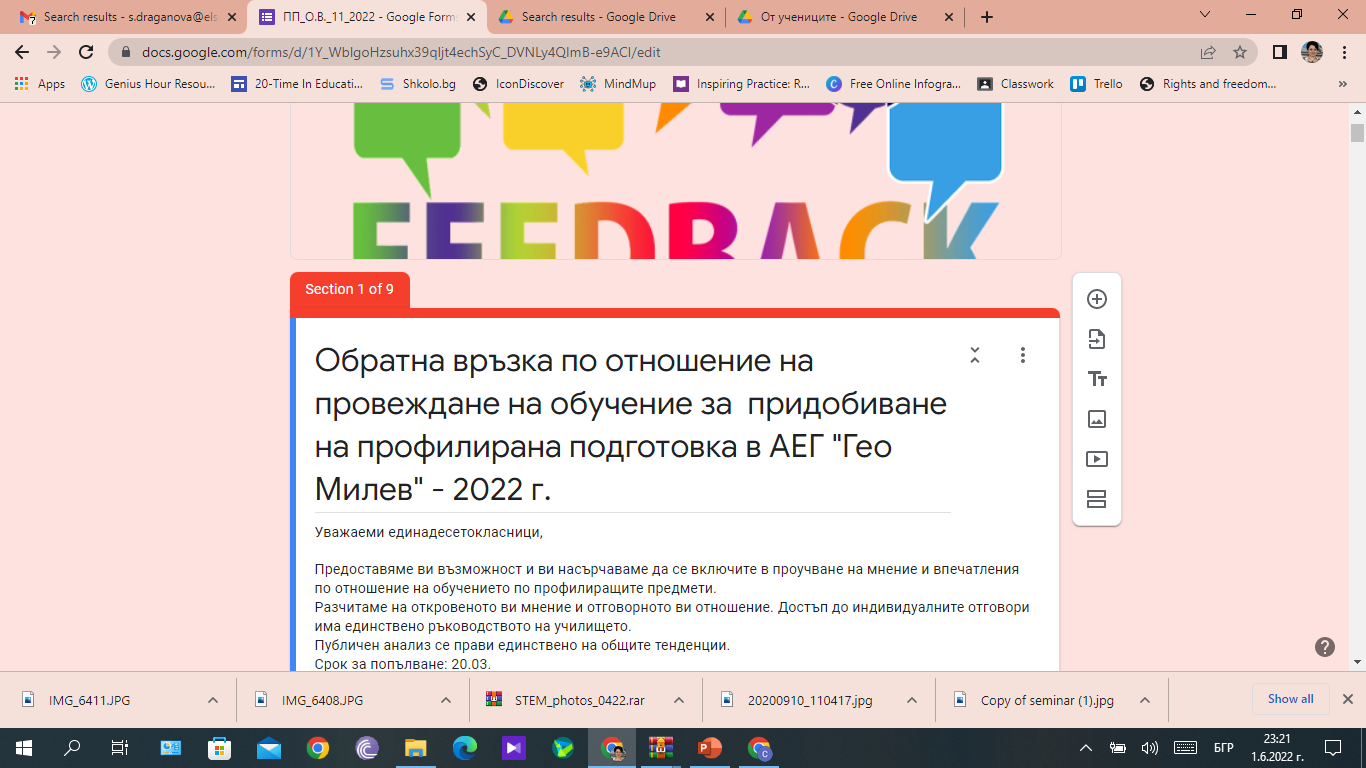 В Английска езикова гимназия „Гео Милев“
Приемаме ученици след завършен VII клас в две направления:
3 паралелки (78 ученици) профил „Чужди езици“ с интензивно изучаване на английски език. Желанието за другия чужд език се заявява при записване. Учениците избират между немски, френски и руски език – по една паралелка от 26 ученици. При повече желаещи, определящ е балът.
1 професионална паралелка (26 ученици) по специалност „Компютърна анимация“ с интензивно изучаване на английски език и друг чужд език немски.
Класирането (без квота за момичета и момчета) се извършва по бал, образуван от удвоения резултат от НВО по Български език и литература, удвоения резултат от НВО по математика, и оценките по български език и литература и по математика за VII клас от Свидетелство за основно образование, трансформирани в точки (макс. бал – 500 т.)
График на дейностите по приема в VIII клас